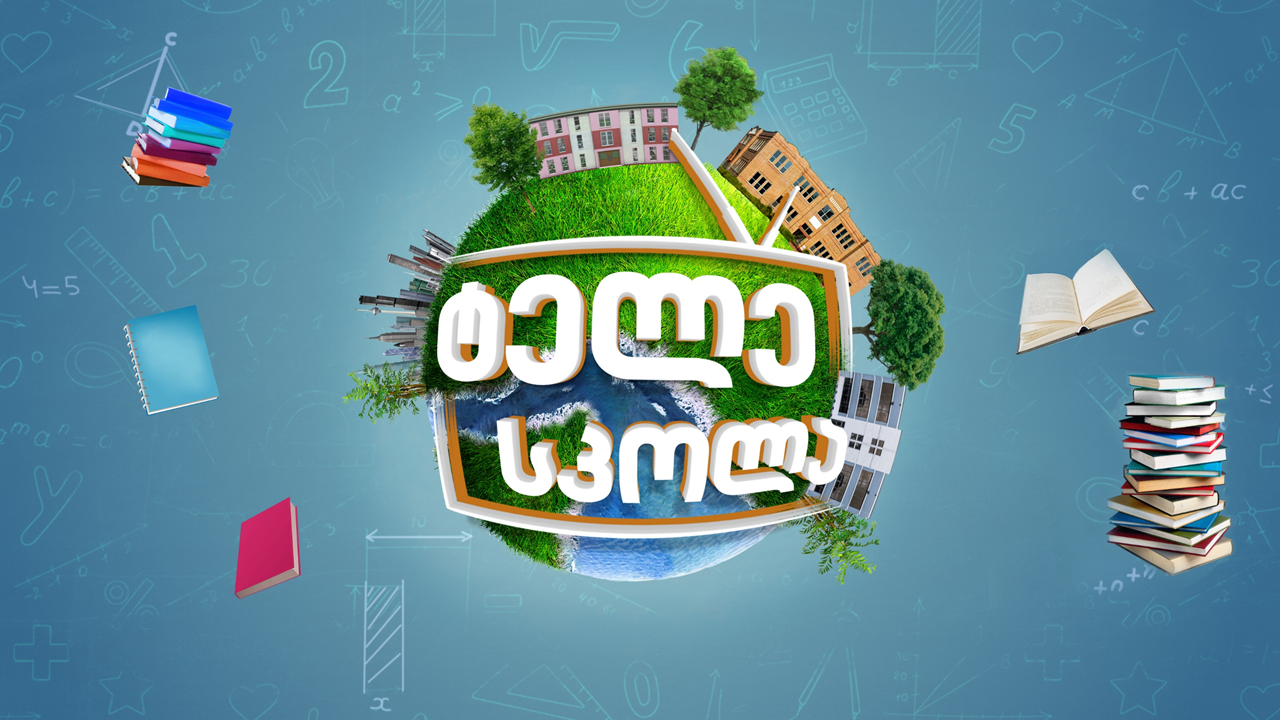 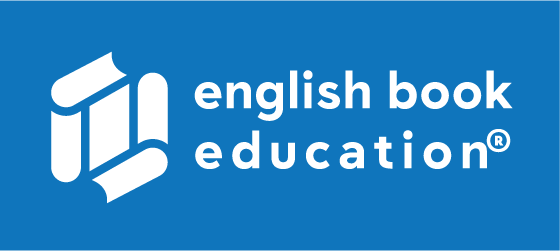 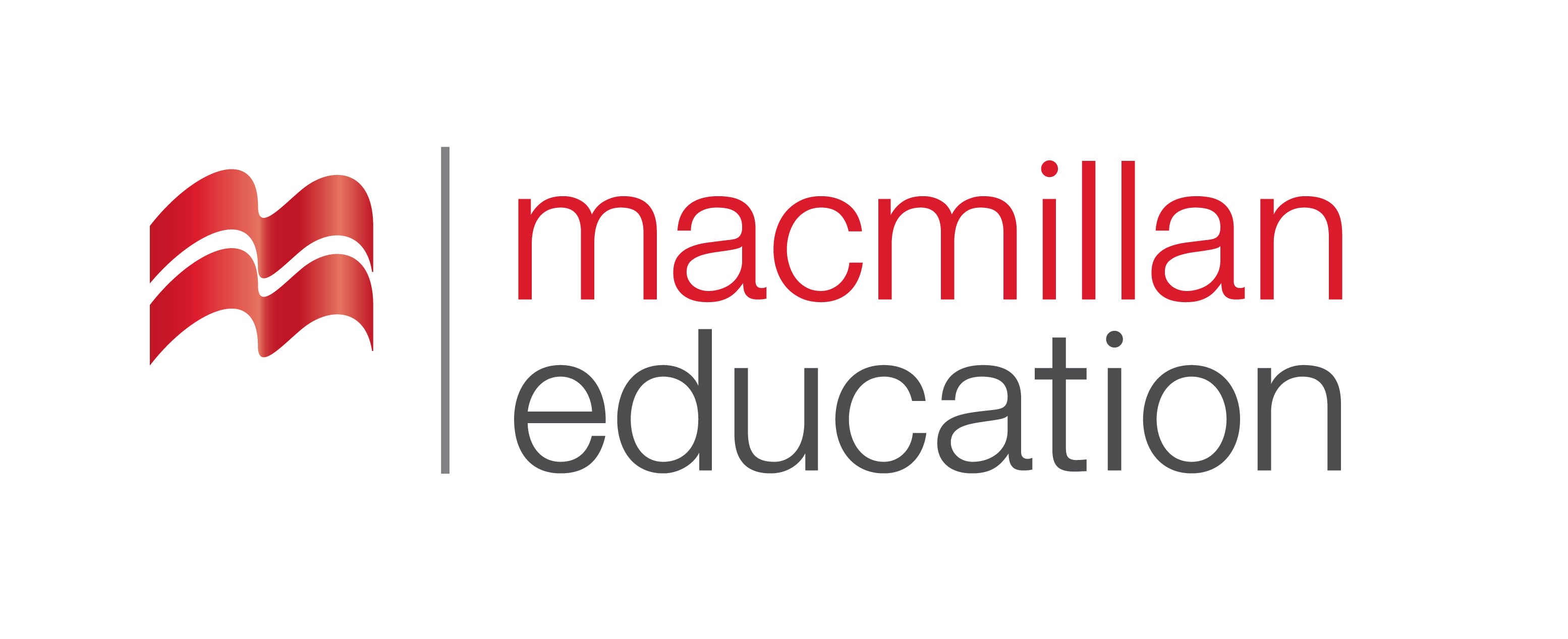 Sociology | სოციოლოგია
English for Specific Purposes | Level B1
Introduction - შესავალი
Agenda                        
გაკვეთილის გეგმა
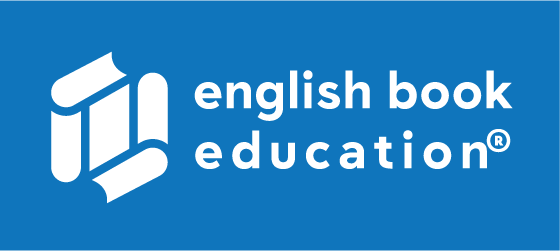 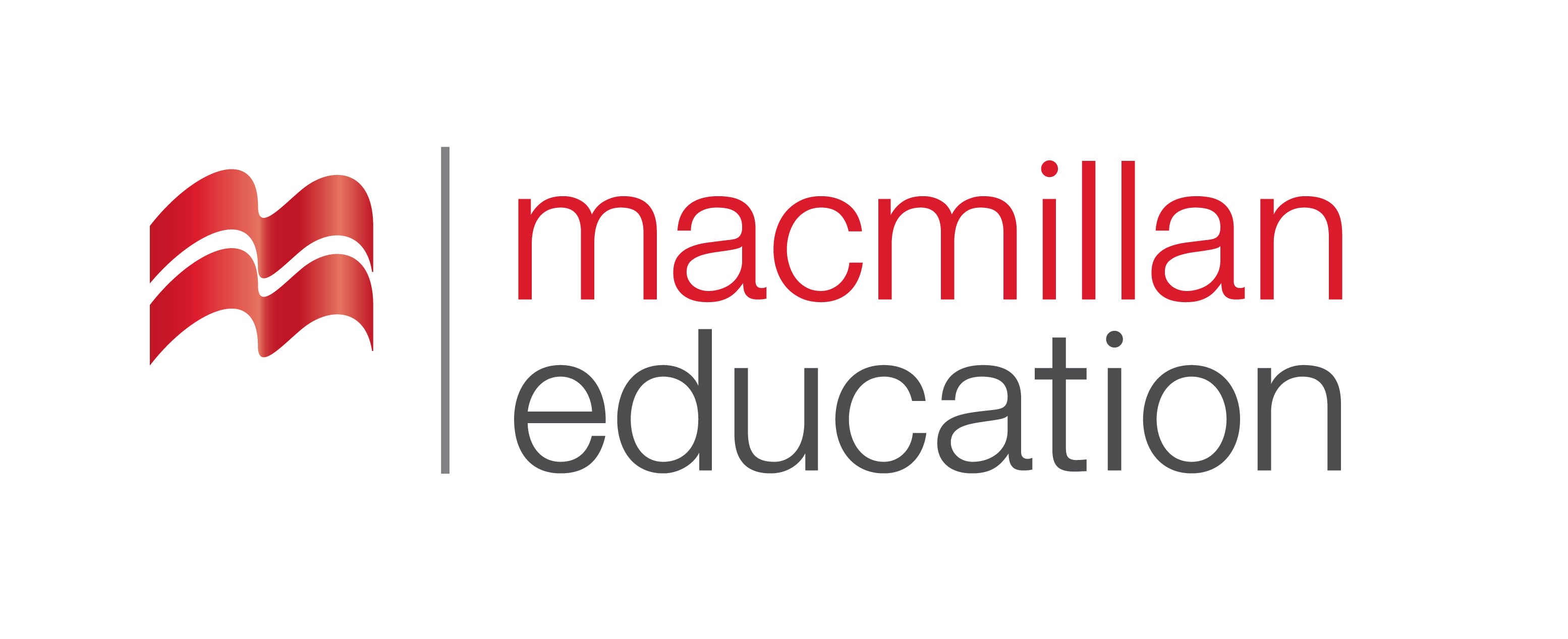 Vocabulary - ლექსიკა
Reading  Comprehension - წაკითხულის გააზრება
Community Service
Grammar - გრამატიკა
Summary- შეჯამება
Homework- საშინაო დავალება
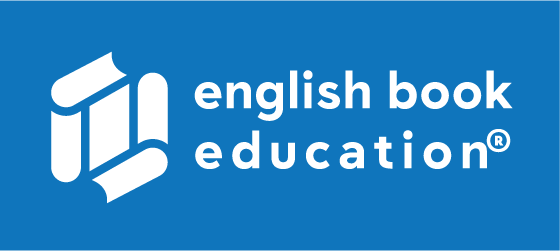 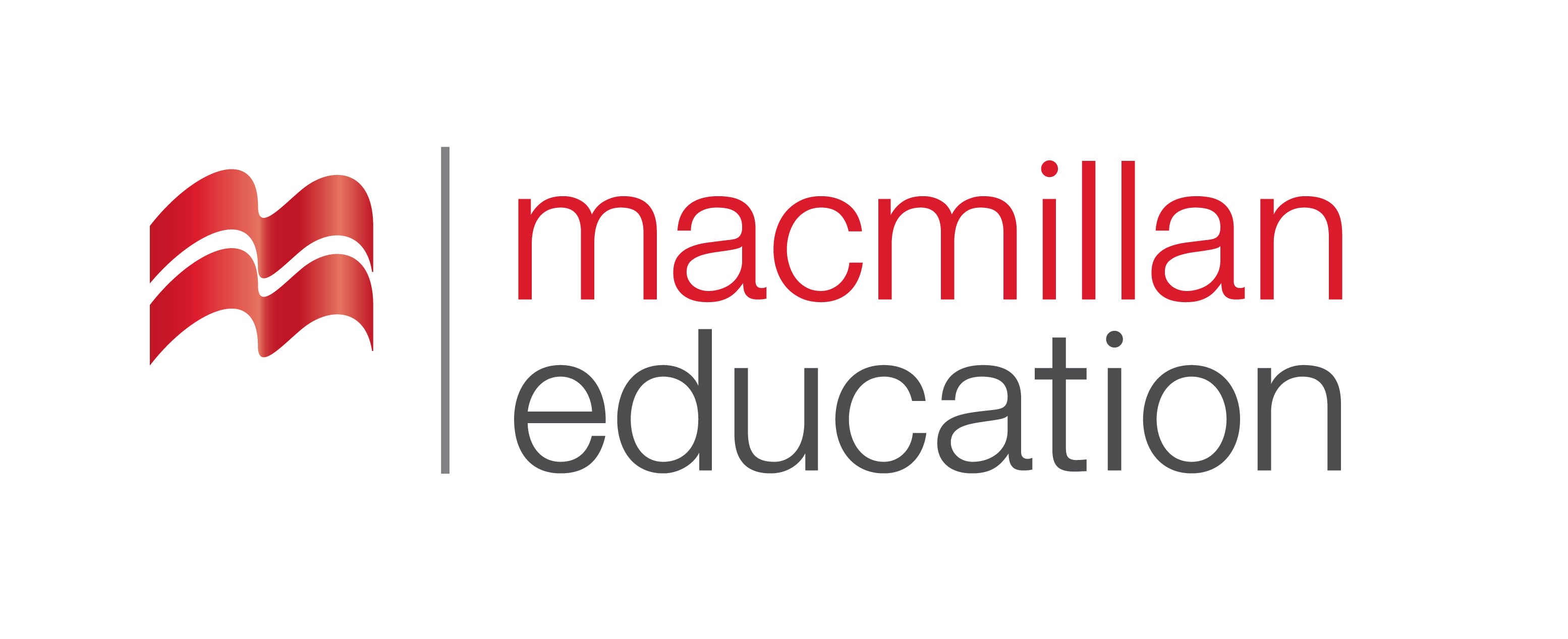 Introductionშესავალი
What do you think the qualities of a decent citizen are?
courtesy
          (n.)
თავაზიანობა
tolerance
(n.)
ტოლერანტობა
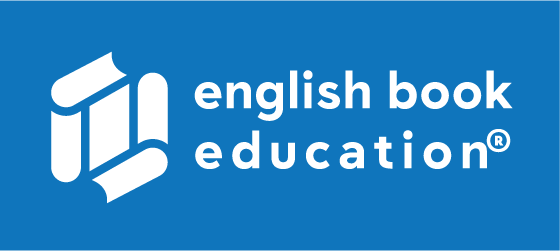 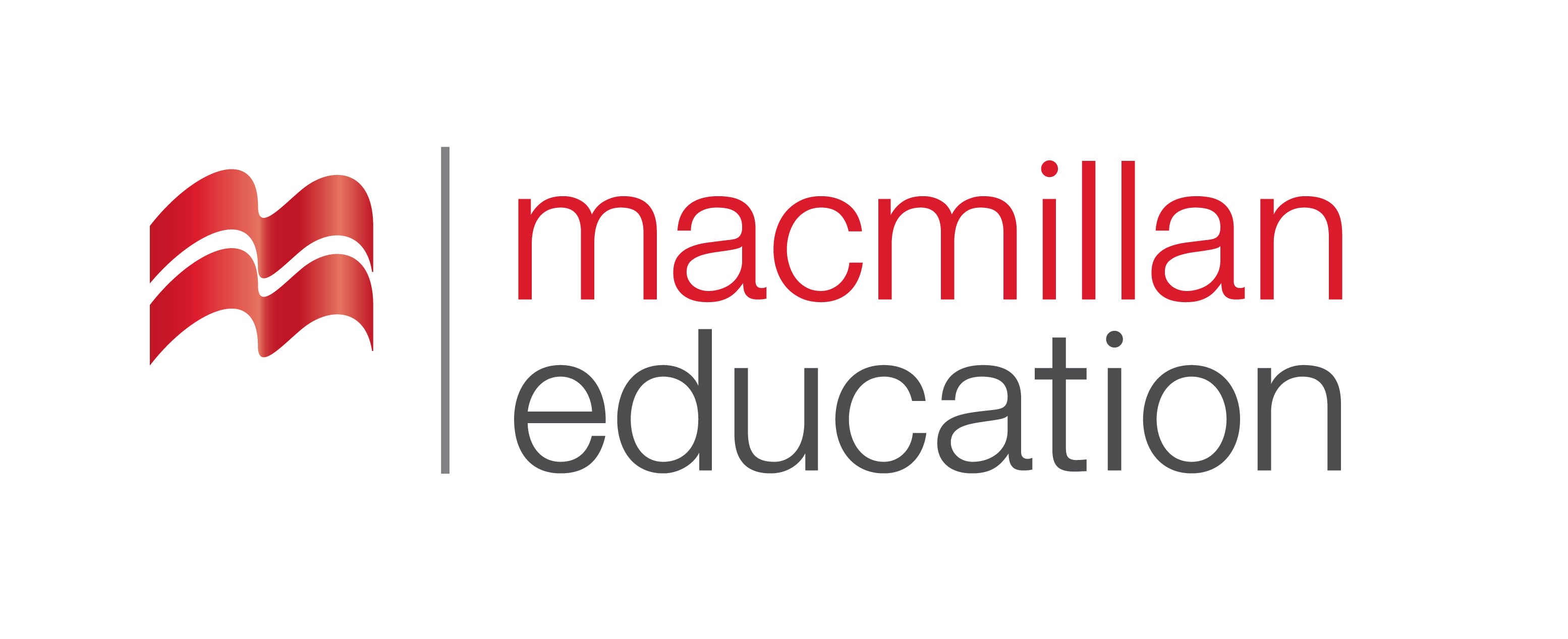 Vocabulary
ლექსიკა
generousity
(n.)
გულუხვობა
Vocabulary
ლექსიკა
integrity
(n.)
პატიოსნება
compassion
           (n.)
თანაგრძნობა
charity
(n.)
ქველმოქმედება
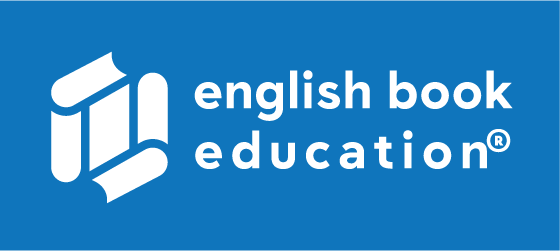 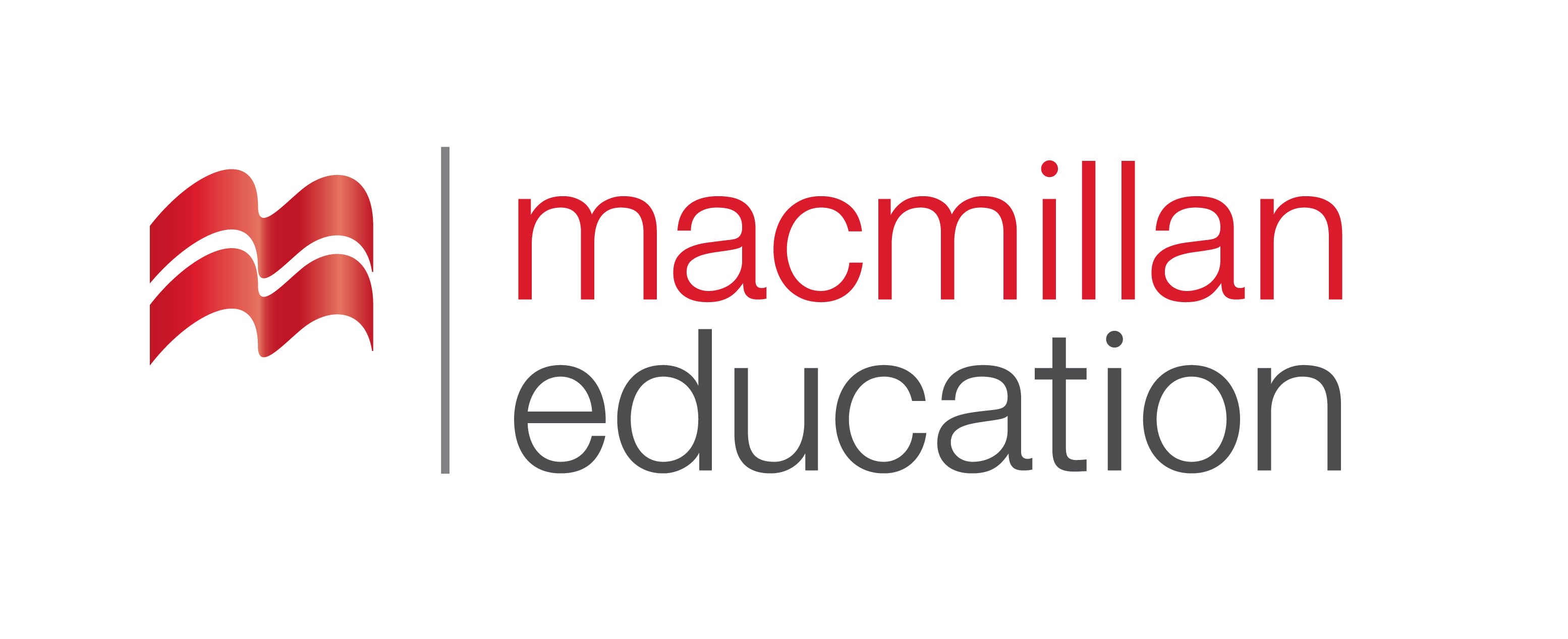 Vocabulary
ლექსიკა
courtesy
(n.)
თავაზიანობა
She treated them with the greatest courtesy.
„
Vocabulary
 ლექსიკა
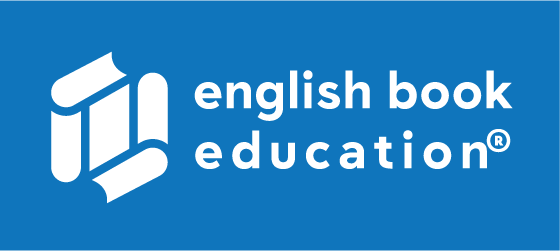 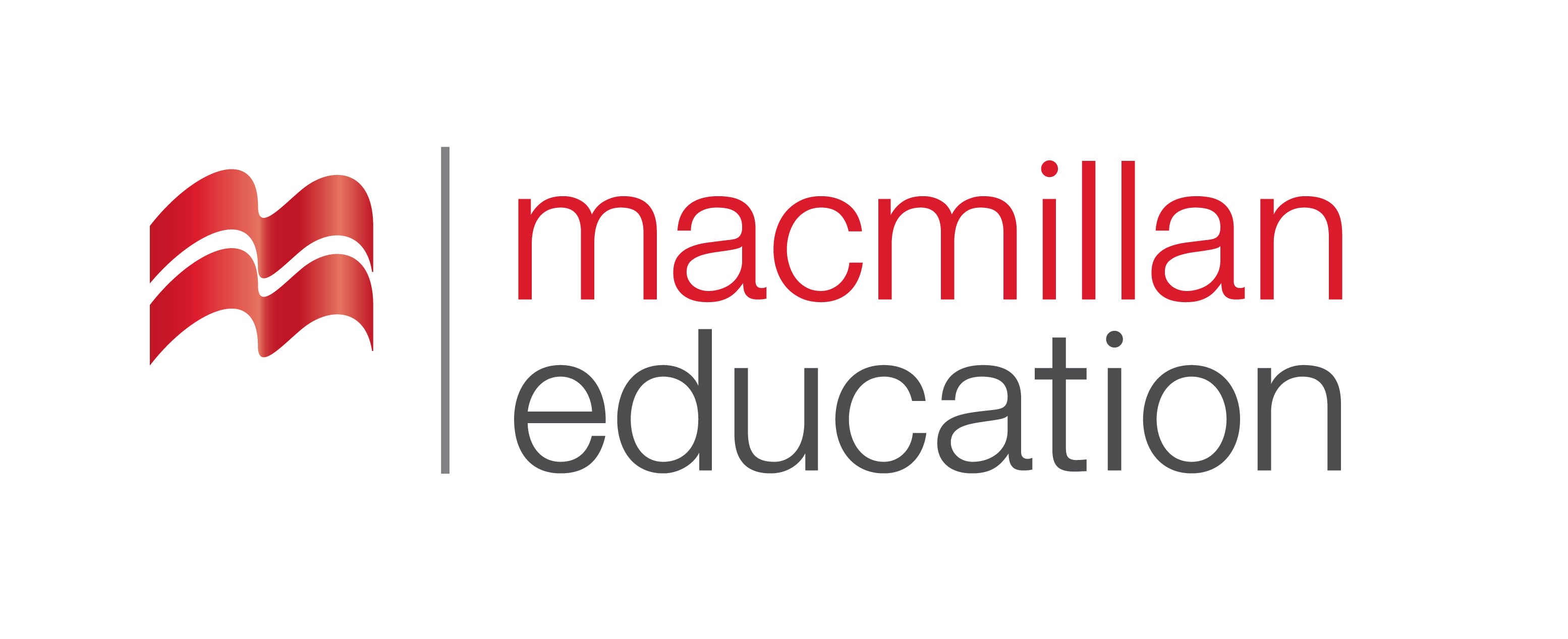 tolerance
(n.)
ტოლერანტობა
The two people lived together in mutual tolerance.
Vocabulary
 ლექსიკა
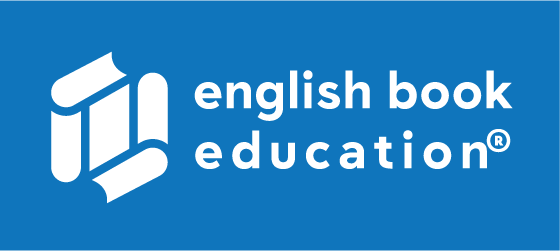 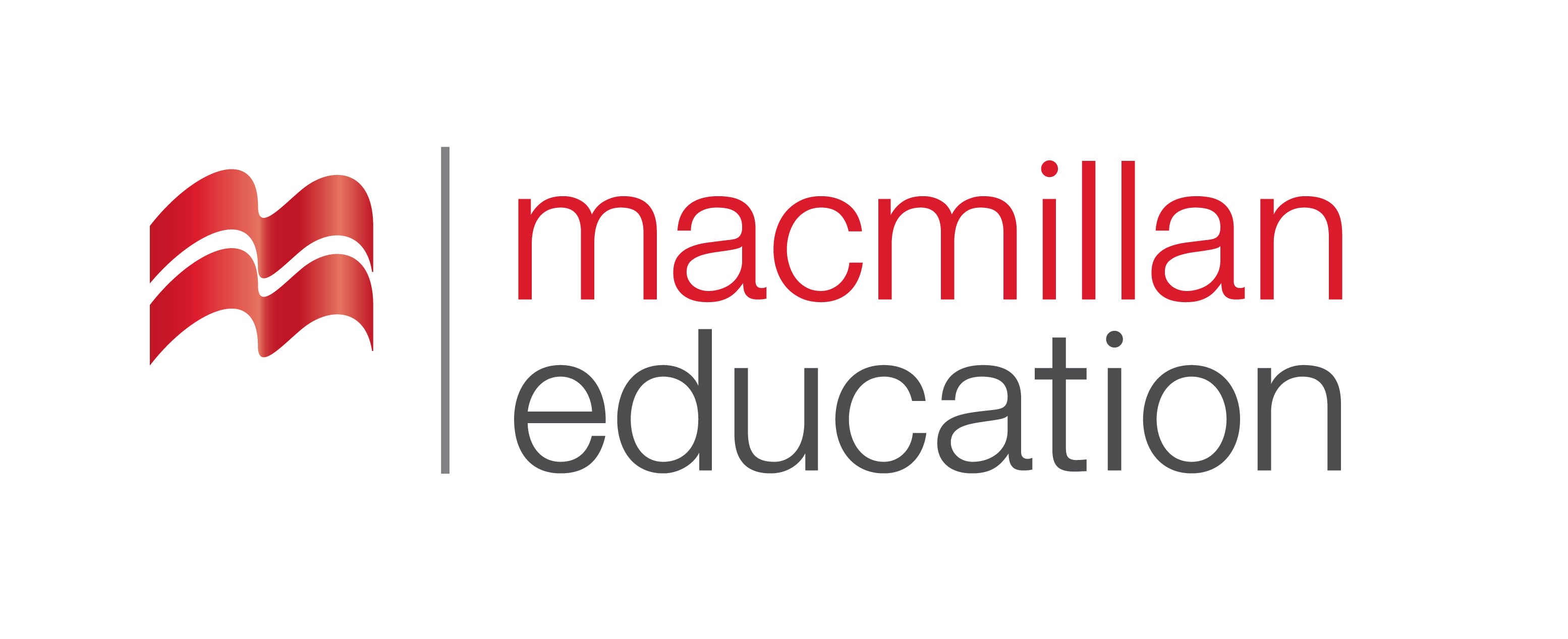 generousity
(n.)
გულუხვობა
Everyone could notice his generousity towards the poor.
Vocabulary
 ლექსიკა
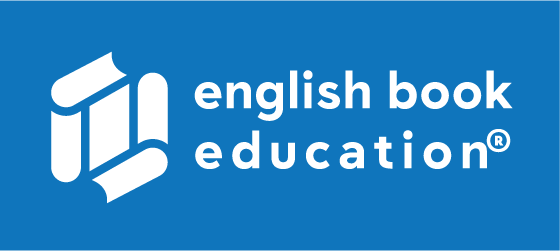 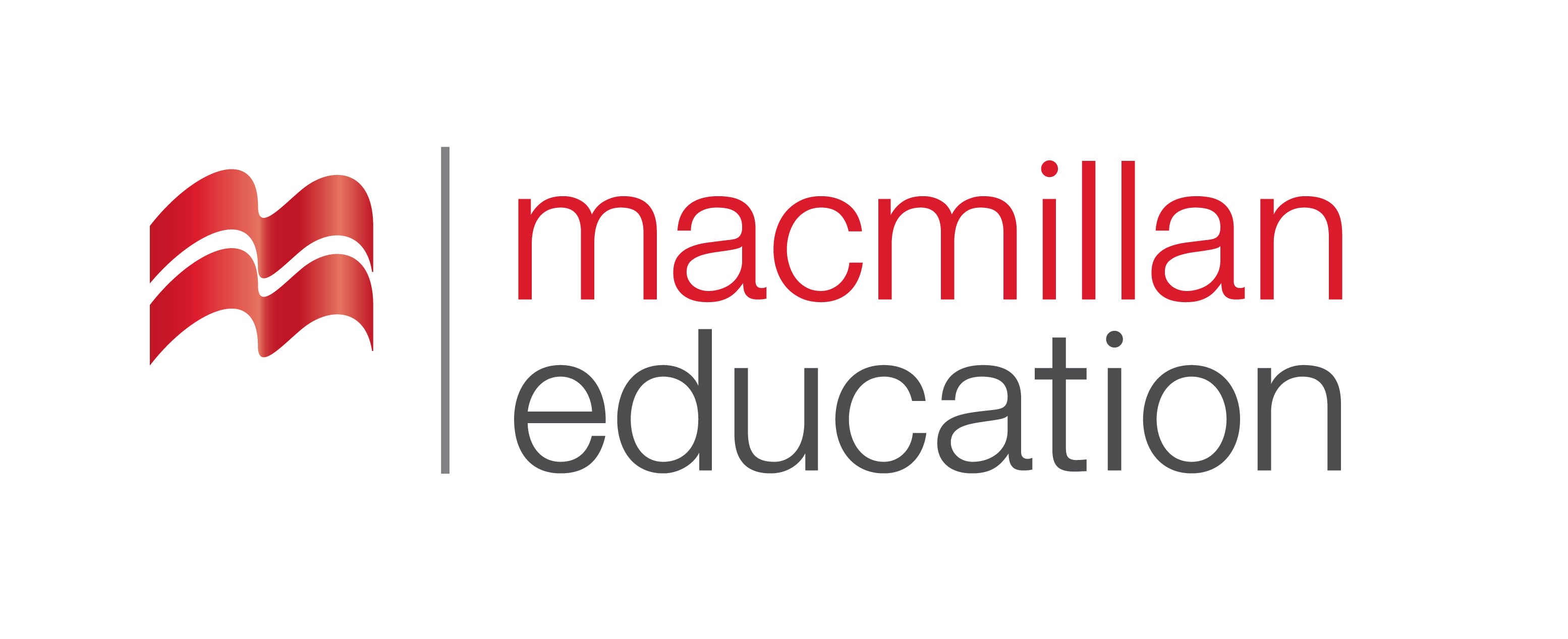 charity
(n.)
ქველმოქმედება
She does a lot of work for charity.
Vocabulary
 ლექსიკა
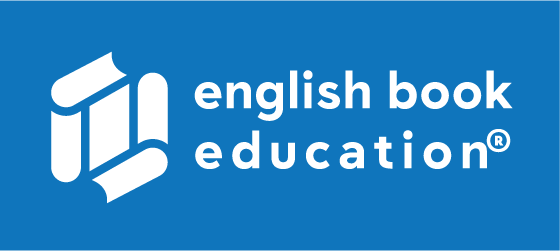 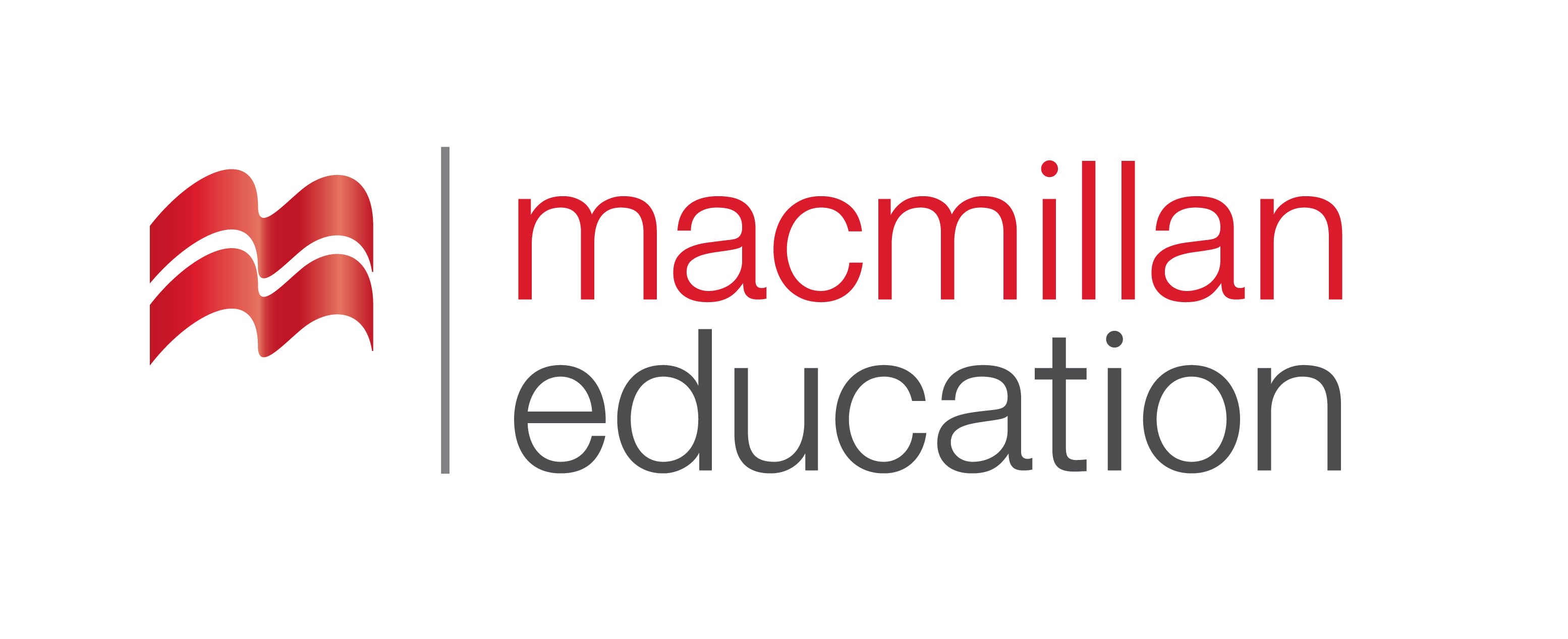 compassion
(n.)
თანაგრძნობა
The victims should be treated with compassion.
Vocabulary
 ლექსიკა
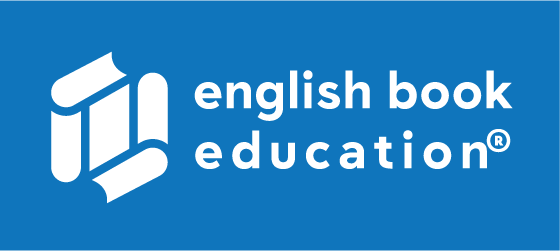 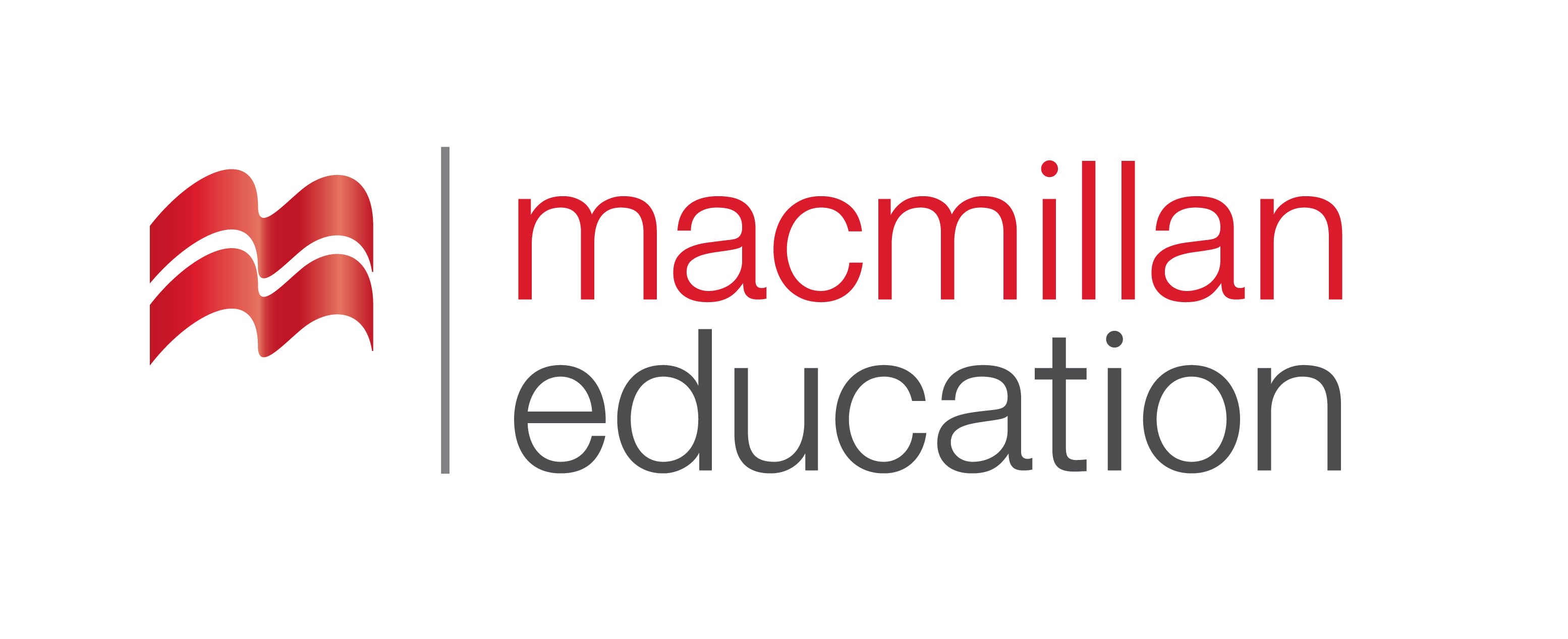 integrity
(n.)
პატიოსნება
He was regarded as a man of absolute integrity.
Vocabulary
 ლექსიკა
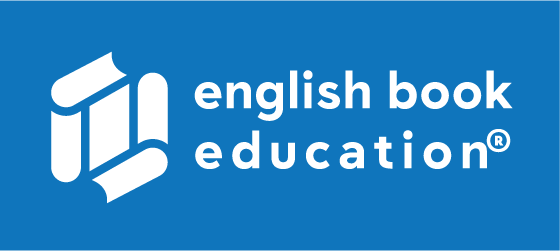 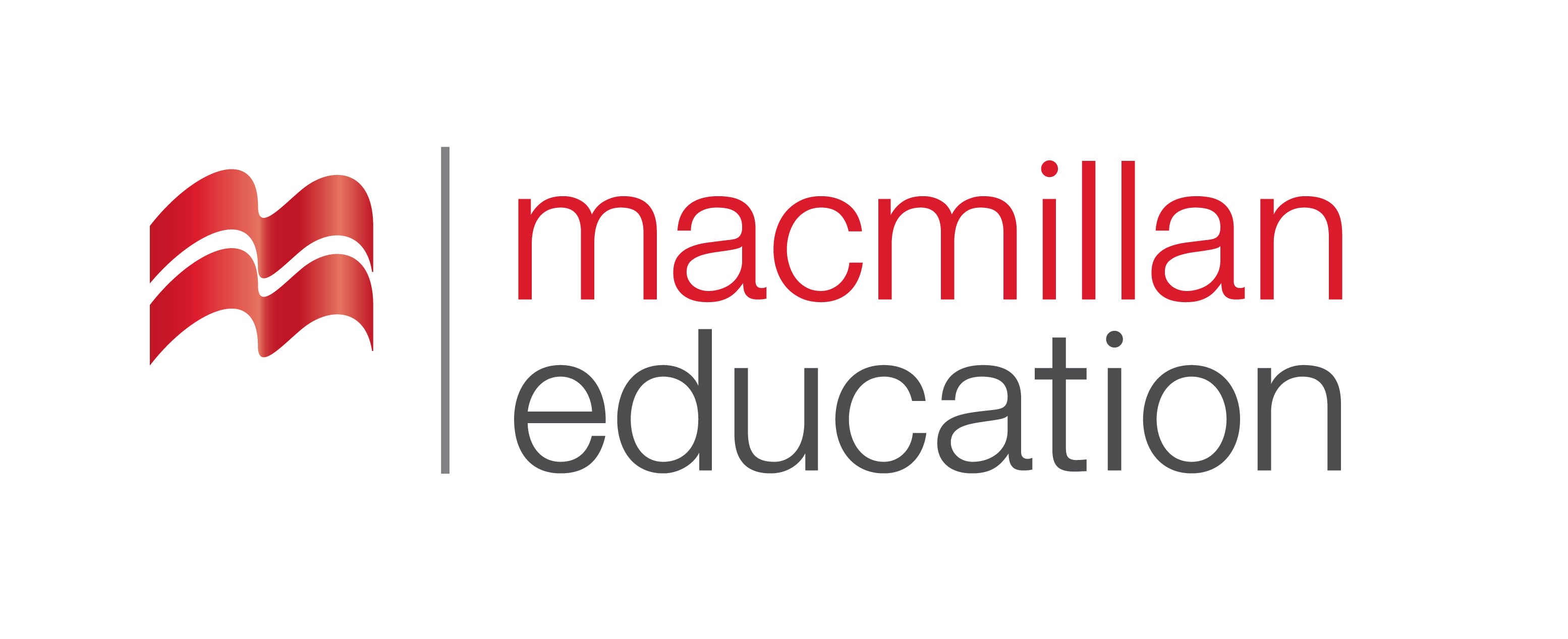 generousity
tolerance
integrity
compassion
courtesy
charity
Willingness to accept behaviour and believes that are different from your own, although you might not agree with or approve of them.
Vocabulary
 ლექსიკა
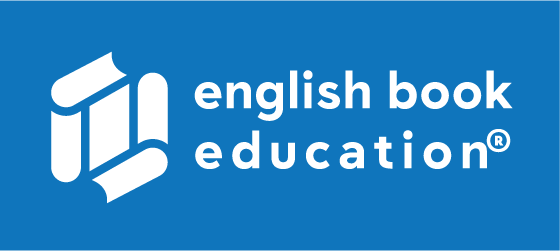 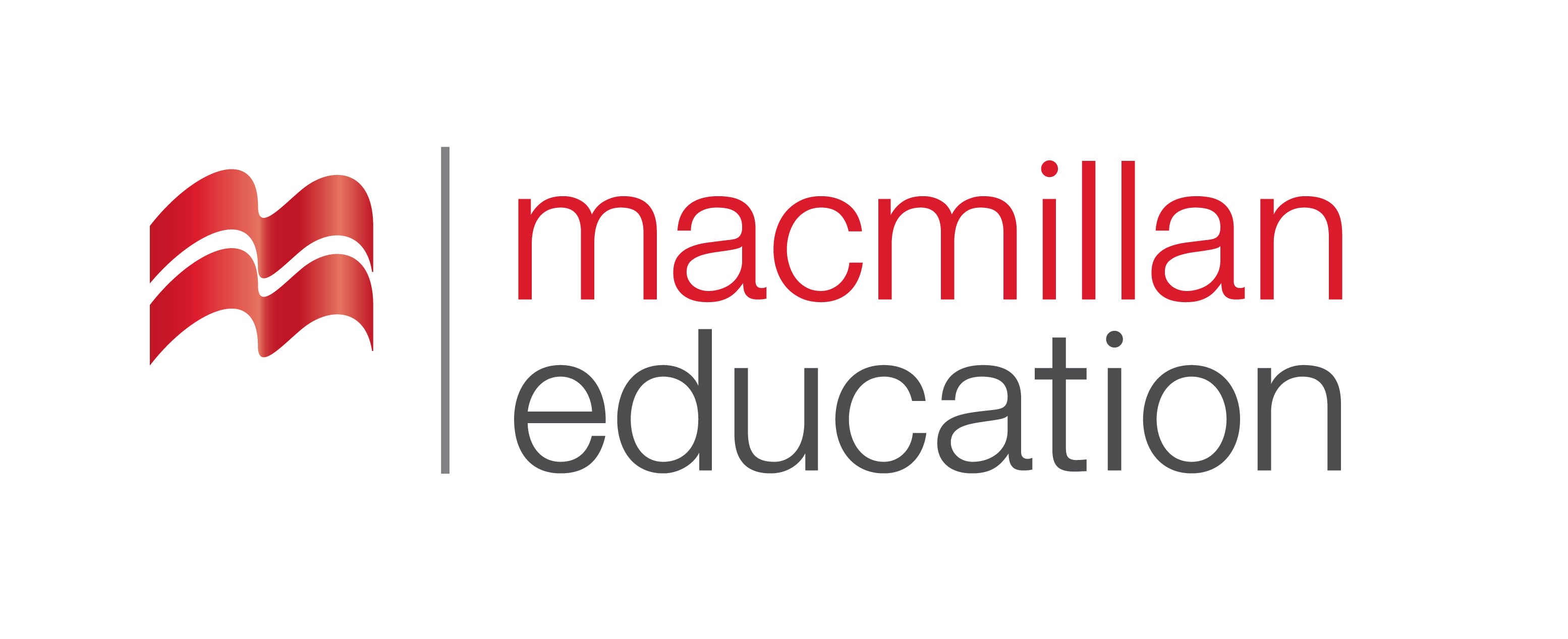 charity
courtesy
generousity
compassion
integrity
The giving of money, food, or help to those who need it, or an organisation that does this.
Vocabulary
 ლექსიკა
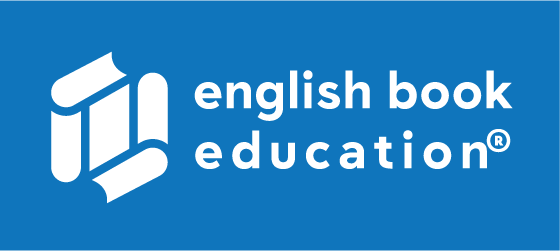 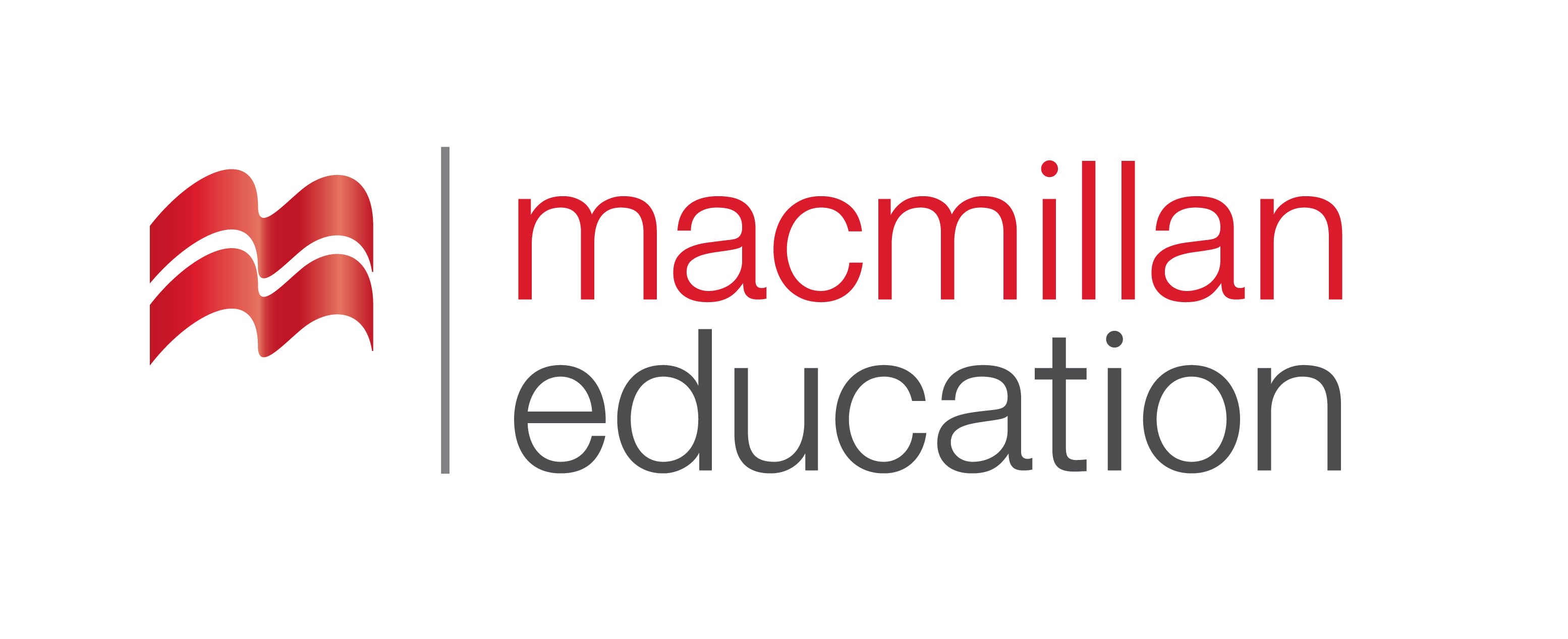 compassion
integrity
courtesy
generousity
The quality of being honest and having strong moral principles that you refuse to change.
Vocabulary
 ლექსიკა
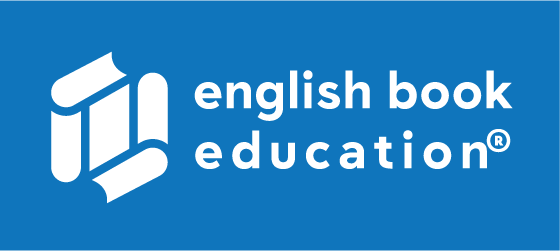 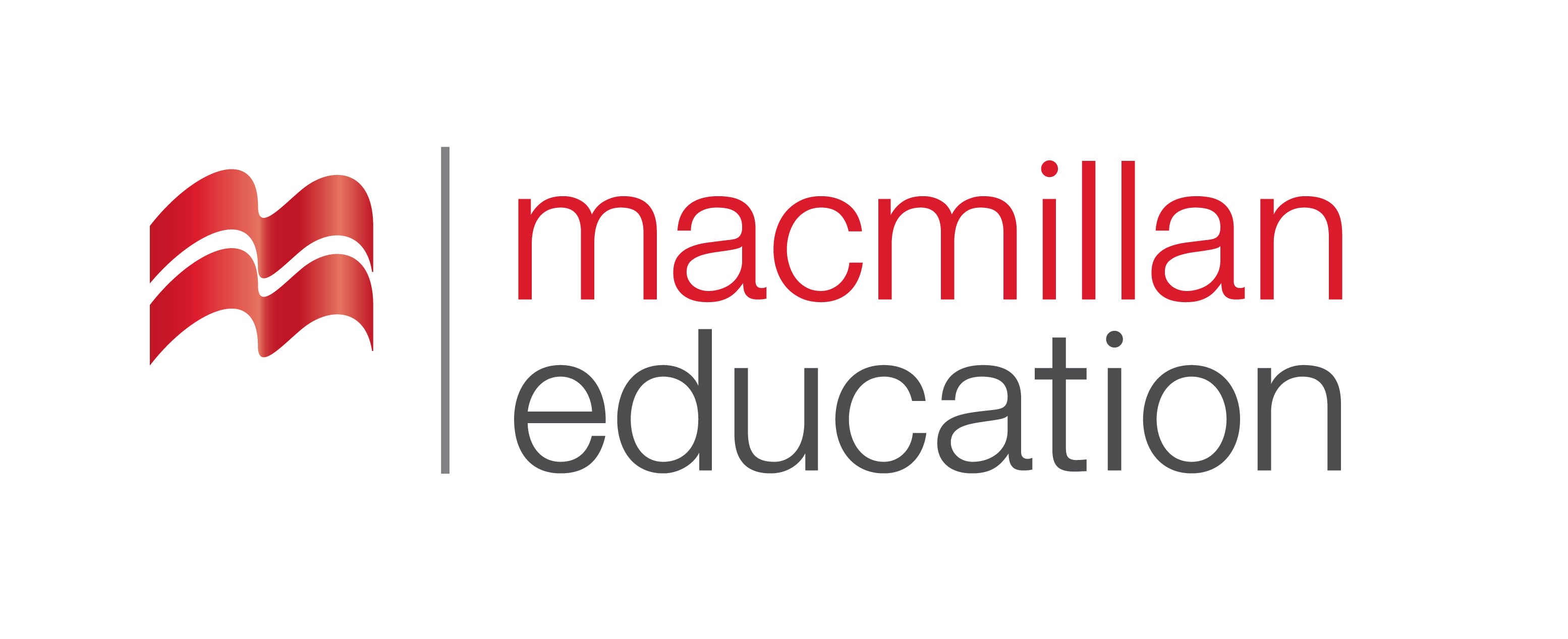 courtesy
generousity
compassion
Polite behaviour, or a polite action or remark.
Vocabulary
 ლექსიკა
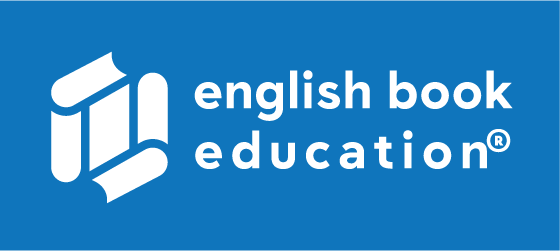 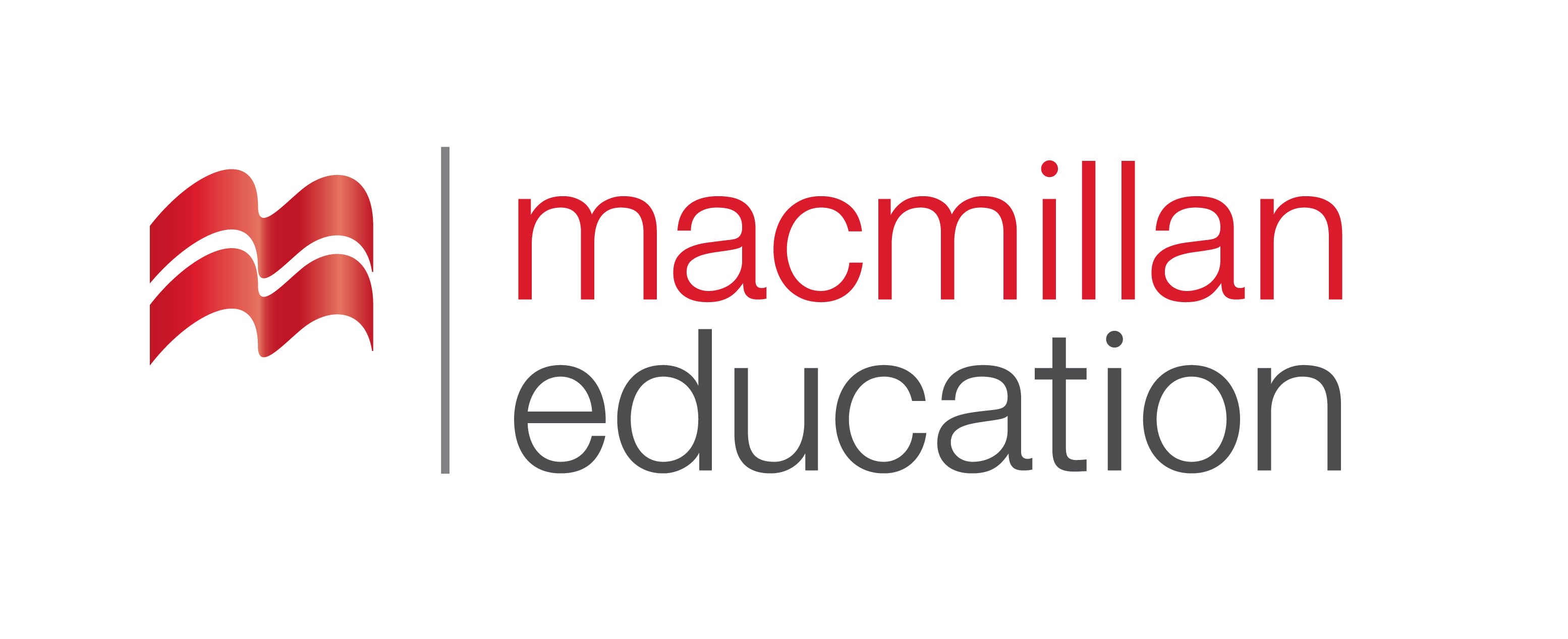 generousity
compassion
A strong feeling of sympathy and sadness for other people’s suffering or bad luck and a desire to help.
Vocabulary
 ლექსიკა
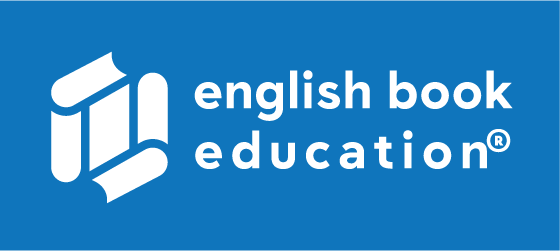 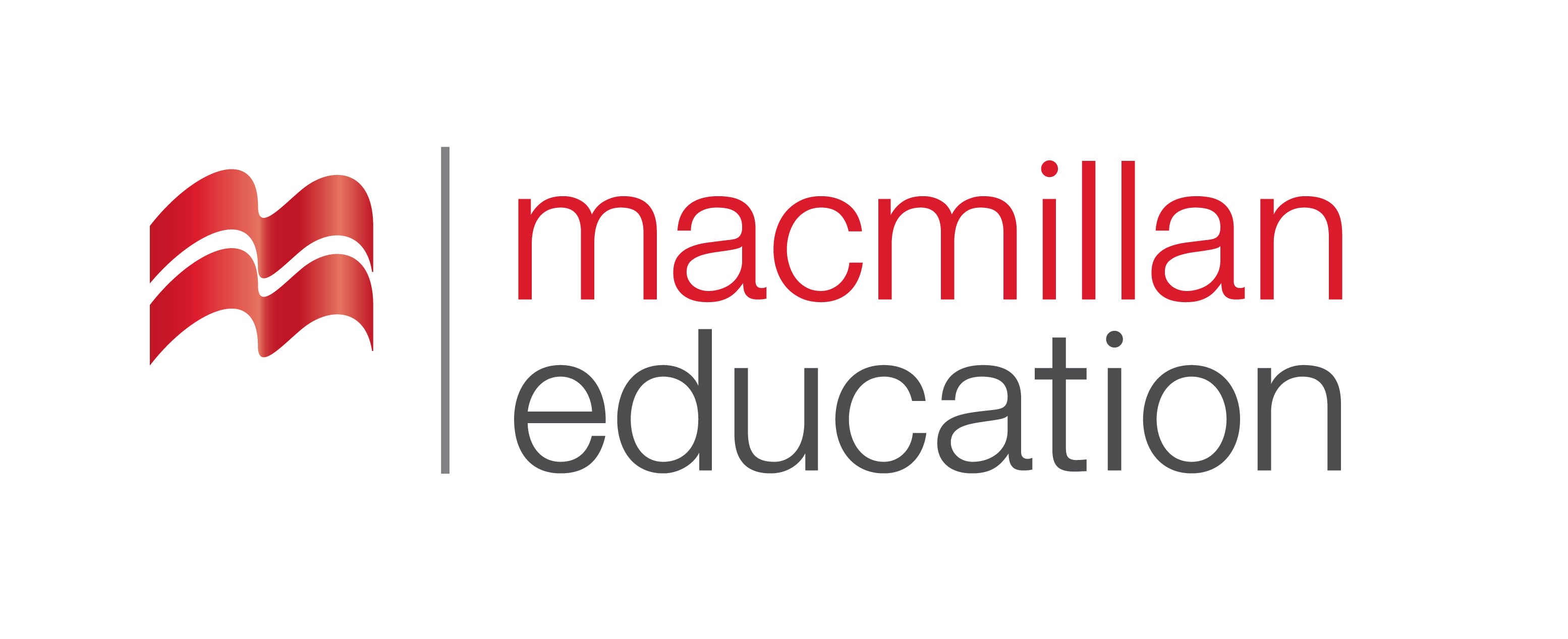 generousity
A willingness to give help or support, especially more than is usual or expected.
benefit
          (v.)
სარგებლის მიღება
Vocabulary
 ლექსიკა
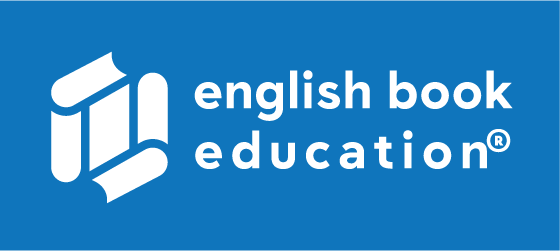 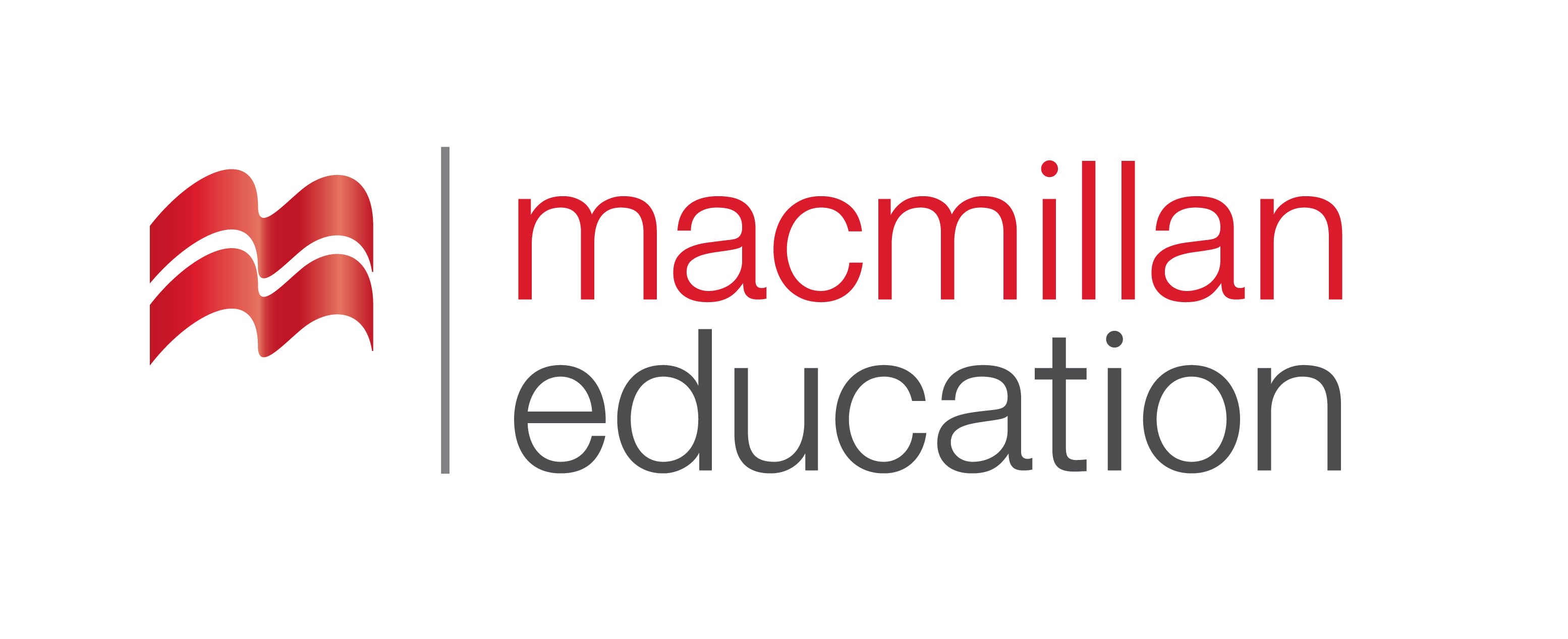 volunteer
(n.)
მოხალისე
labour
(n.)
შრომა
Vocabulary
ლექსიკა
virtue
(n.)
სათნოება, ღირსება
disability
              (n.)
ქმედუუნარობა
welfare
(n.)
კეთილდღეობა
Vocabulary
 ლექსიკა
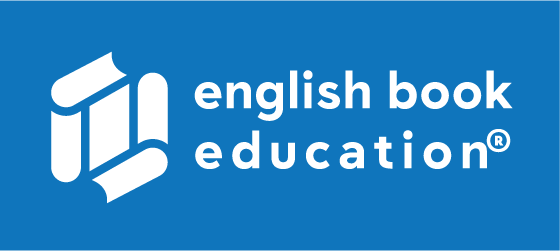 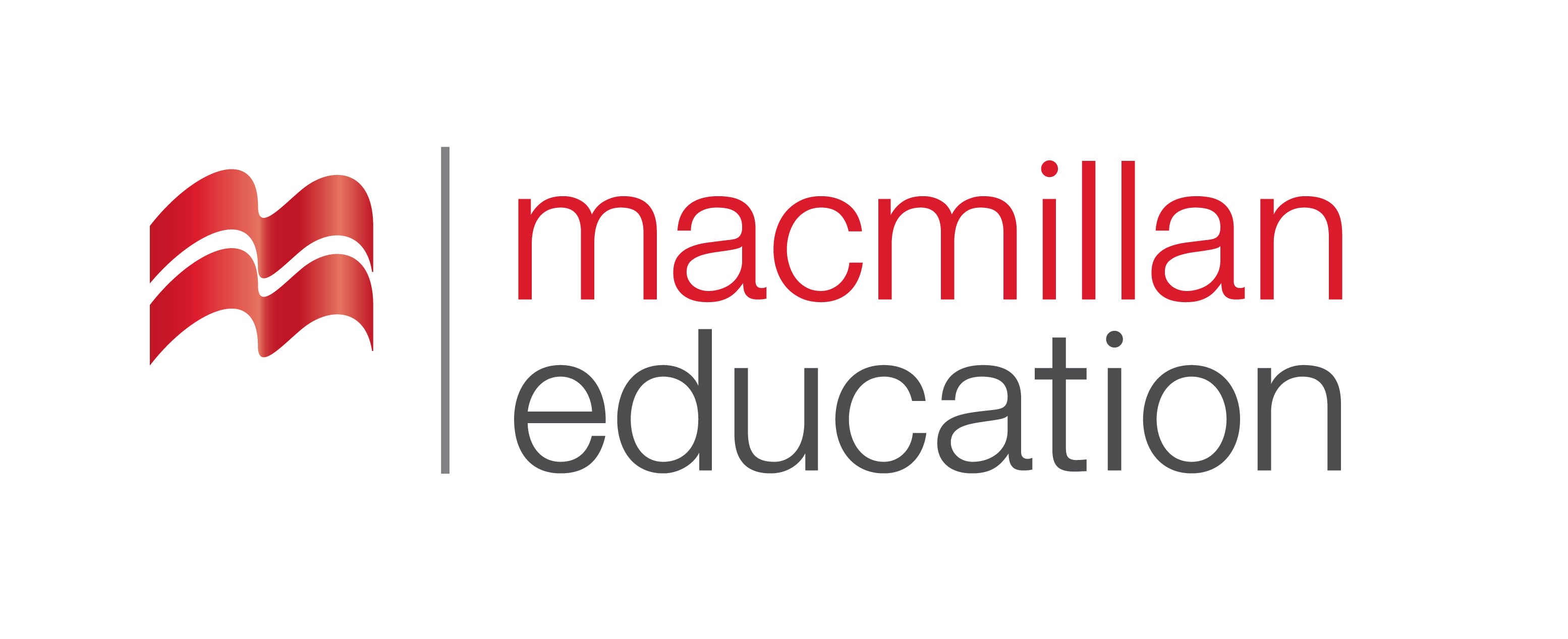 benefit
(v.)
სარგებლის მიღება
How can we benefit those who most need our help?
Vocabulary
 ლექსიკა
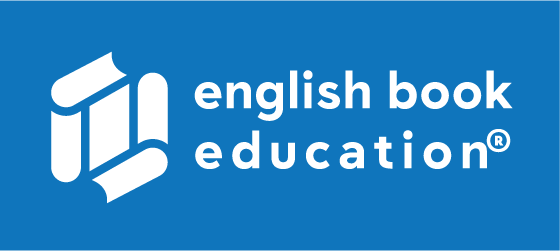 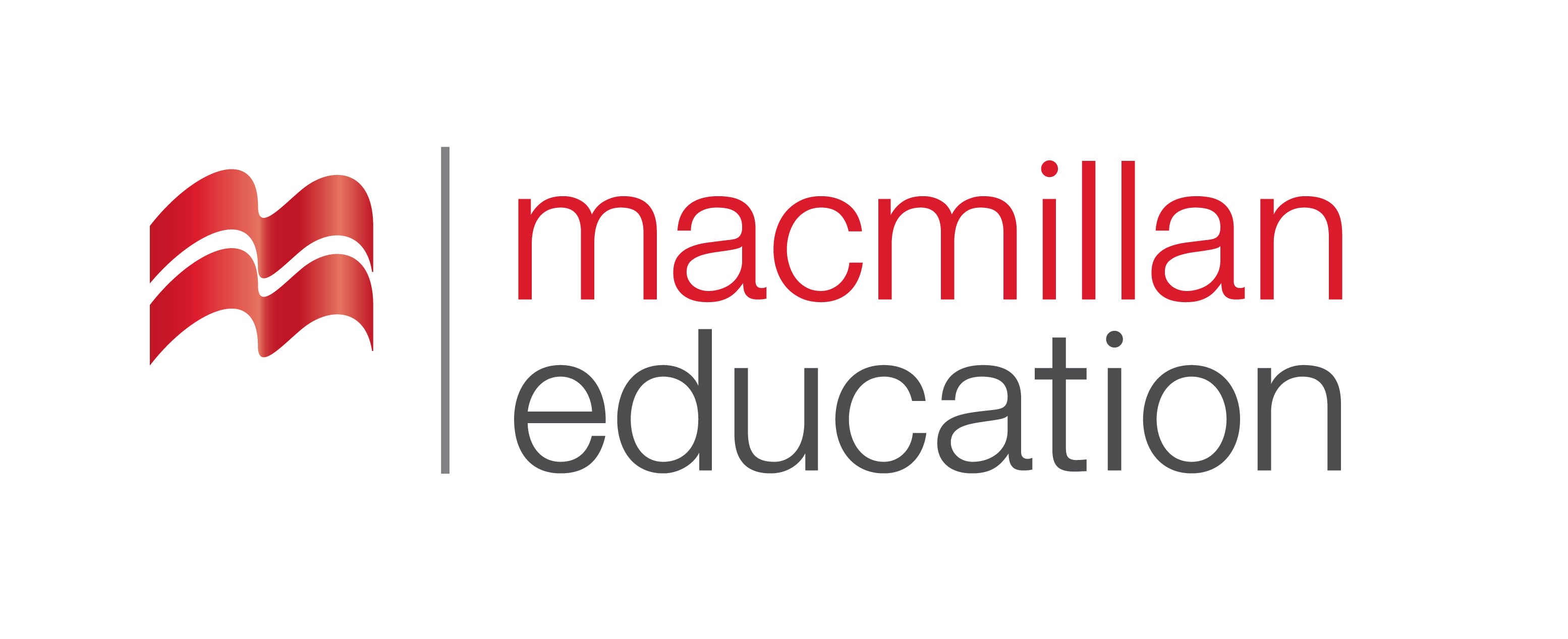 volunteer
(n.)
მოხალისე
As a volunteer for the childcare project, I saw the great ways that we can all help make a difference.
Vocabulary
 ლექსიკა
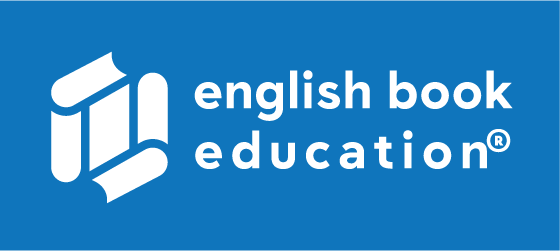 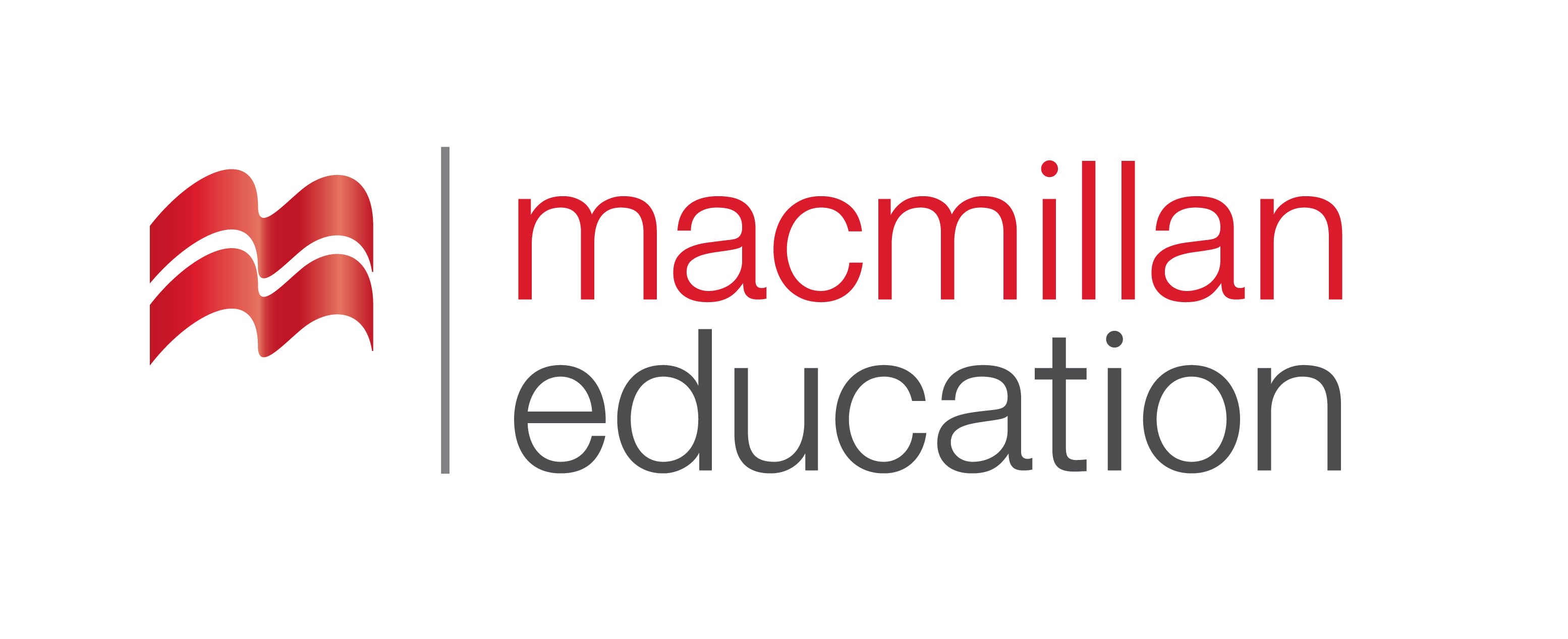 labour
(n.)
შრომა
He was exhausted by his hard labour.
Vocabulary
 ლექსიკა
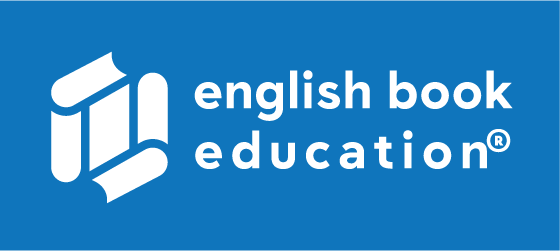 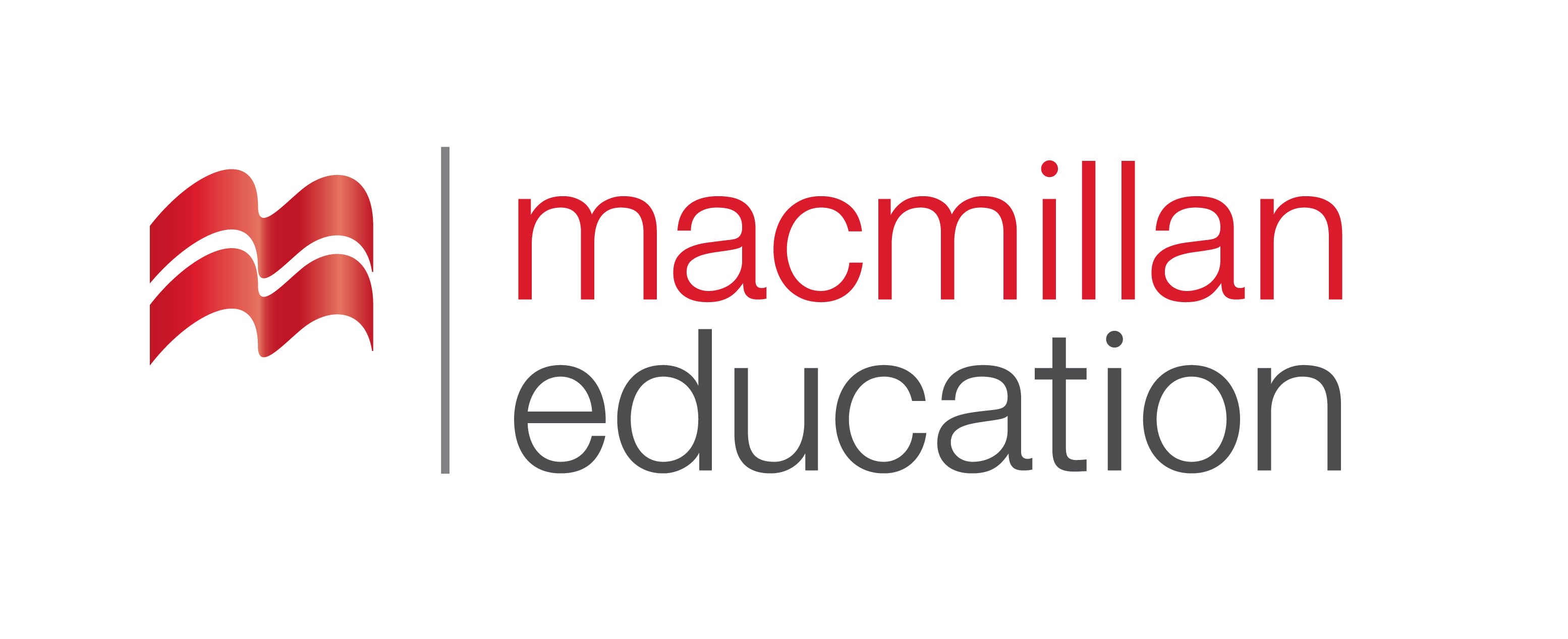 disability
(n.)
ქმედუუნარობა
They helped all the people with disabilities first.
Vocabulary
 ლექსიკა
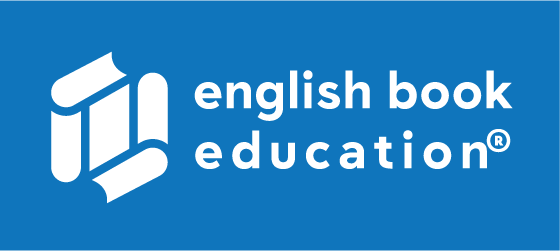 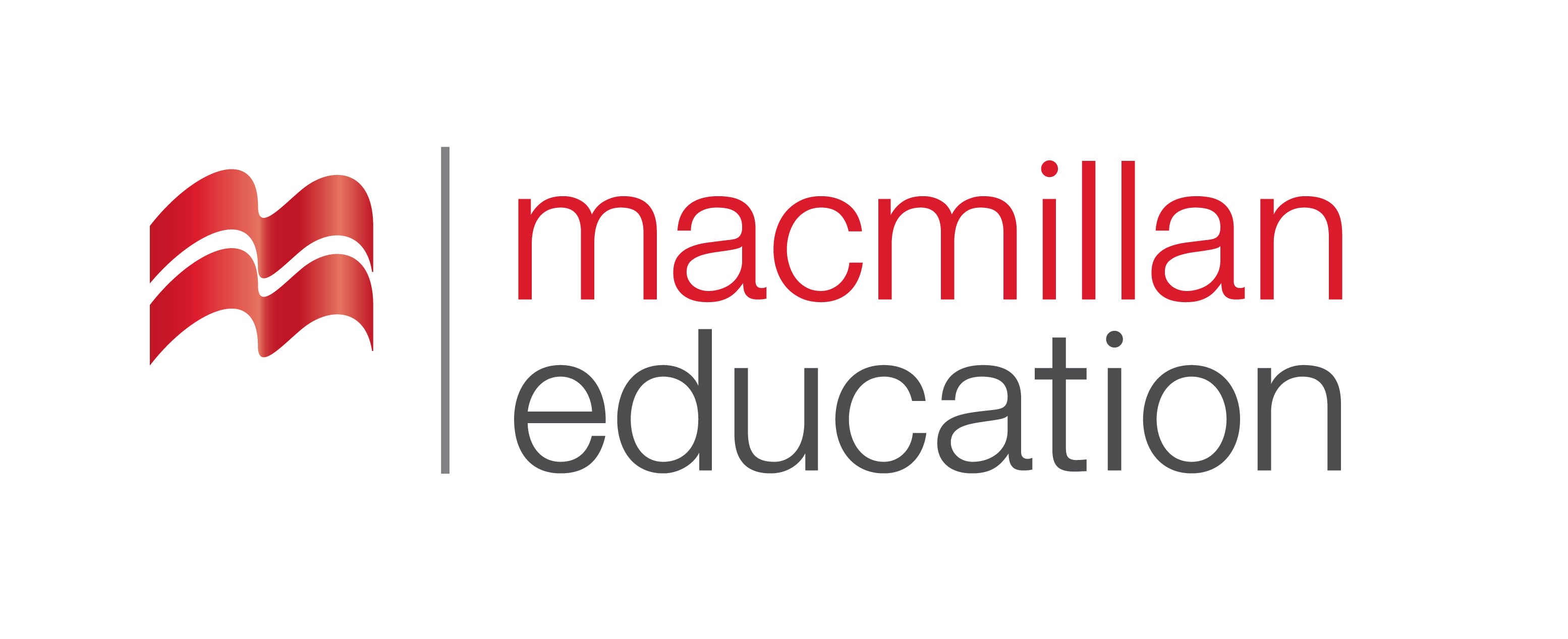 welfare
(n.)
კეთილდღეობა
These organisations have fought very hard for the rights and welfare of immigrants.
Vocabulary
 ლექსიკა
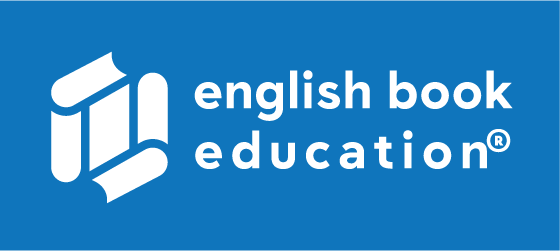 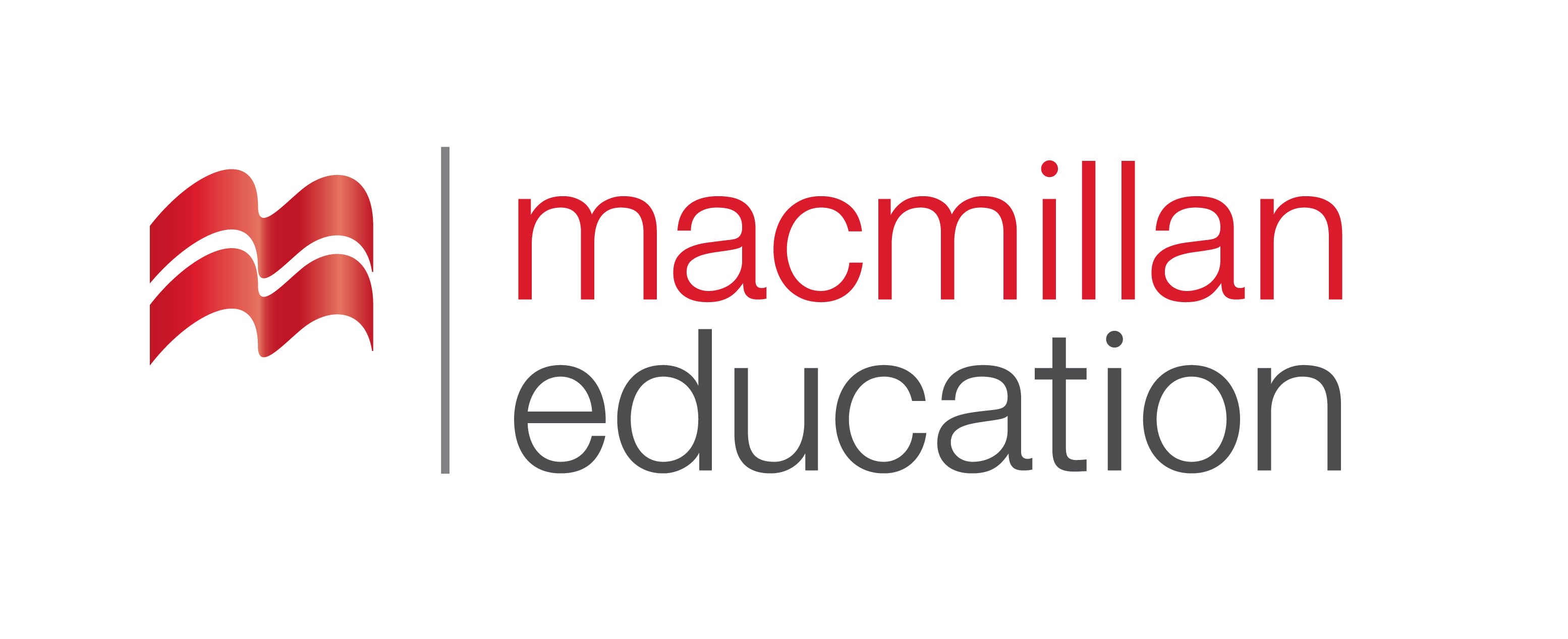 virtue
(n.)
ღირსება, სათნოება
Patience is a virtue.
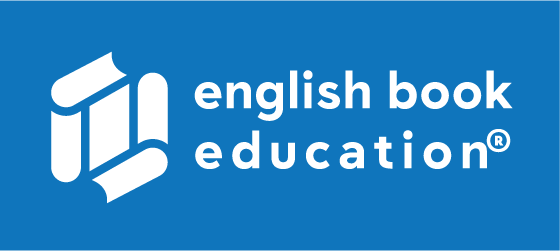 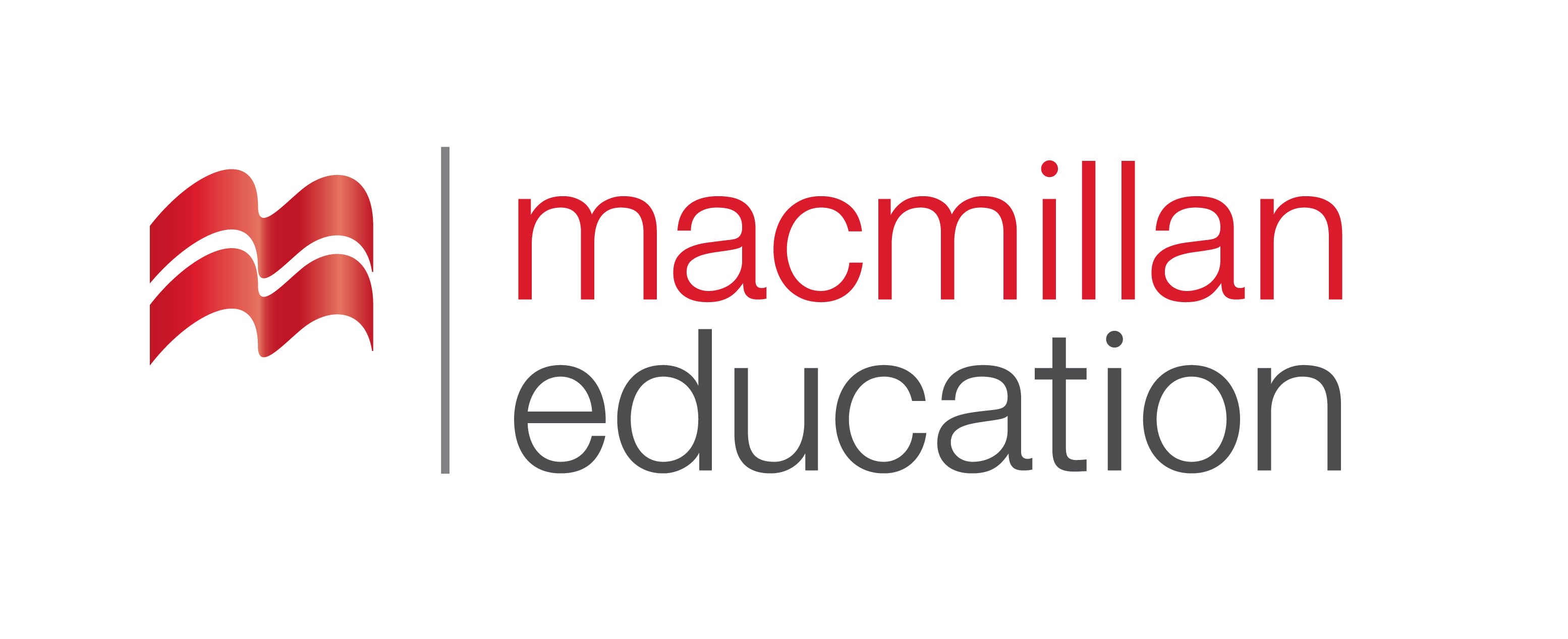 Reading Comprehension
წაკითხულის გააზრება
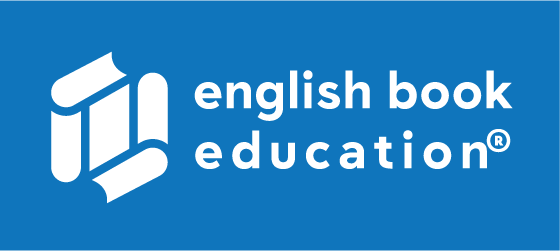 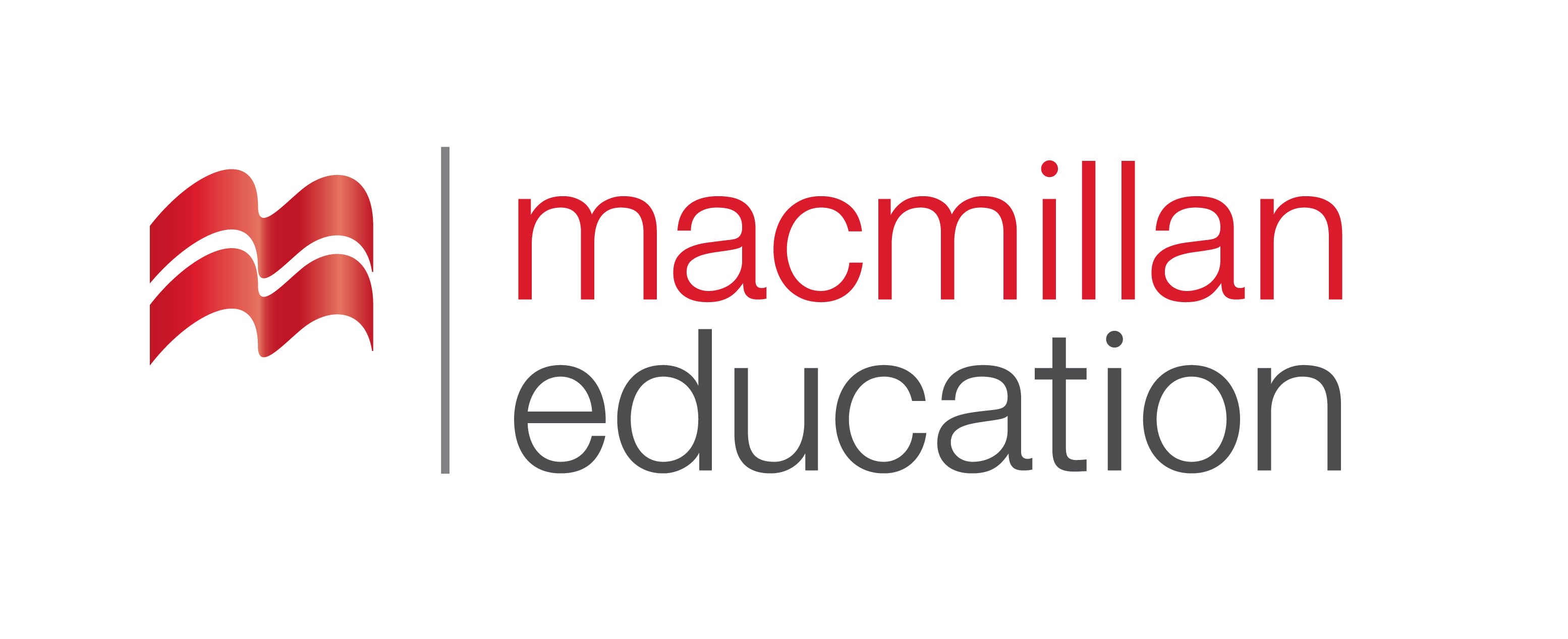 Have you ever done any volunteering work?
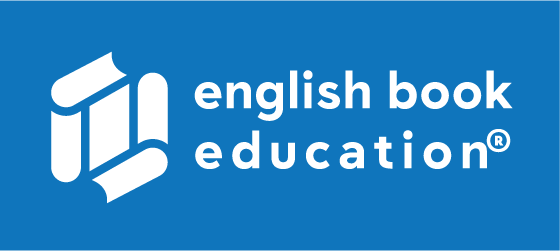 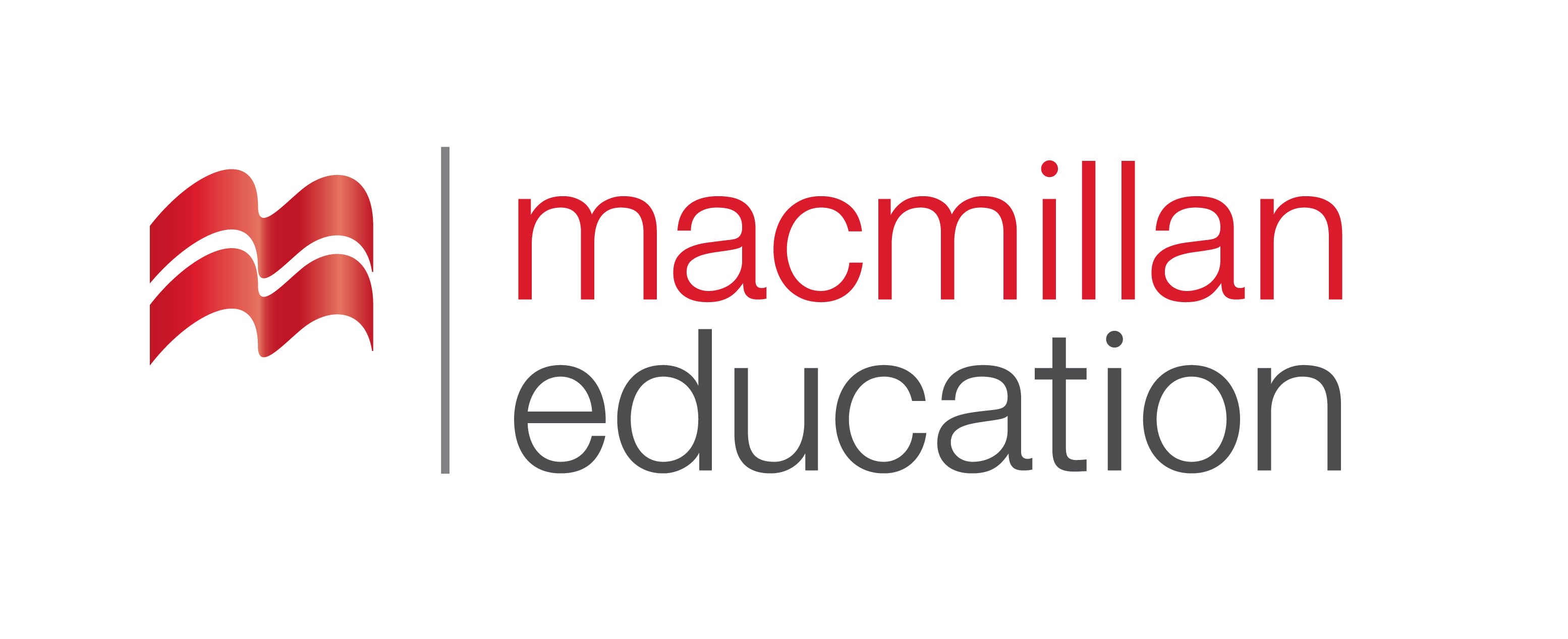 Community service is a form of volunteering. It’s giving time to help other people who are less fortunate. Usually, these people don’t have enough money or are in poor health. Services may be provided for individuals or for institutions such as schools or hospitals. For example, some volunteers tutor children who need help in their studies in summer school programs. A lot of volunteers may also work in hospitals. For instance, they donate time to visiting patients who have no relatives or run errands for busy doctors and nurses. I have heard of some volunteers reading to the blind or working with children with disabilities. There are many types of volunteering opportunities, too. Sometimes volunteers do manual labour like helping build a house or planting trees in a local park. It could also be something very simple, such as providing transportation for people who can’t drive.
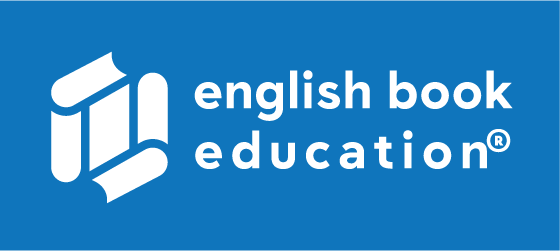 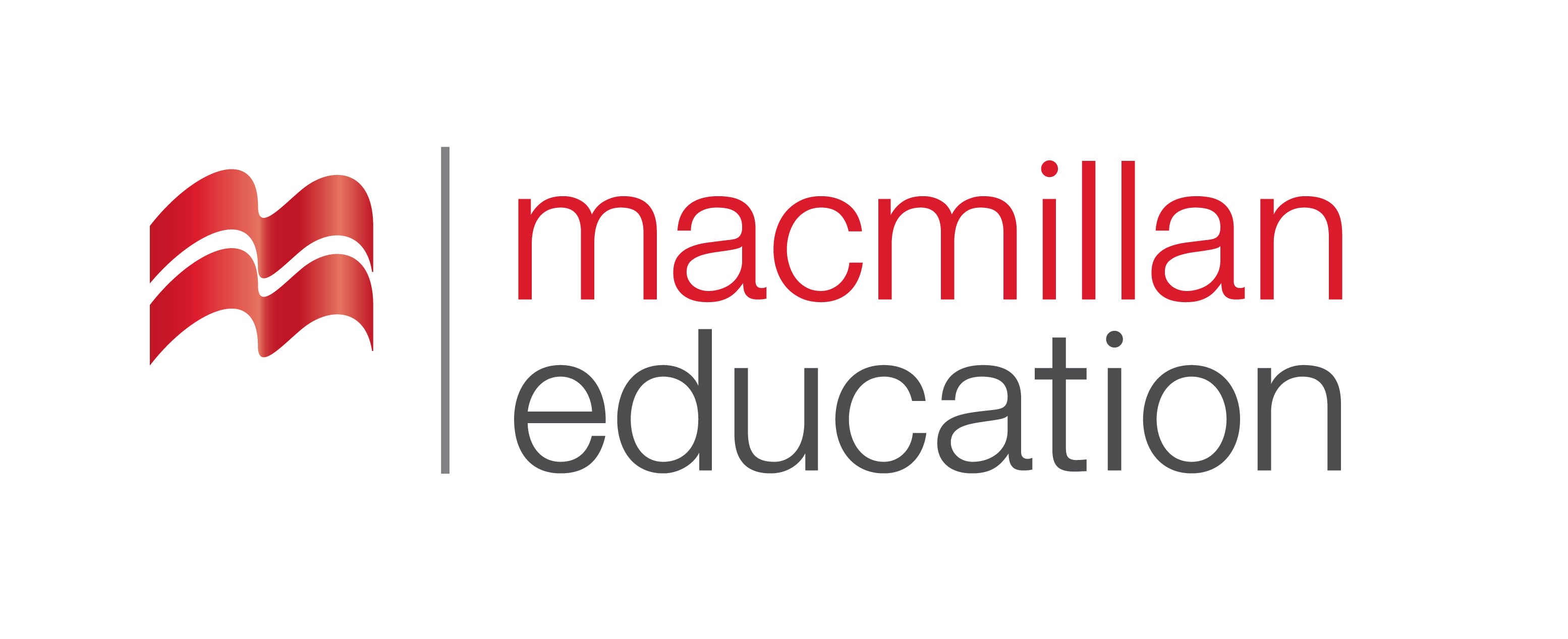 Community service is pretty much due to something called altruism. In general, altruism is a concern for others. In other words it is the opposite of thinking of yourself. Many cultures consider caring for the welfare of others as a virtue. It’s different than feeling that you “need” to do something. You are not simply doing something just because you have to. It’s not a duty.
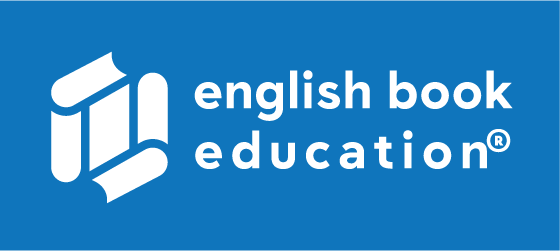 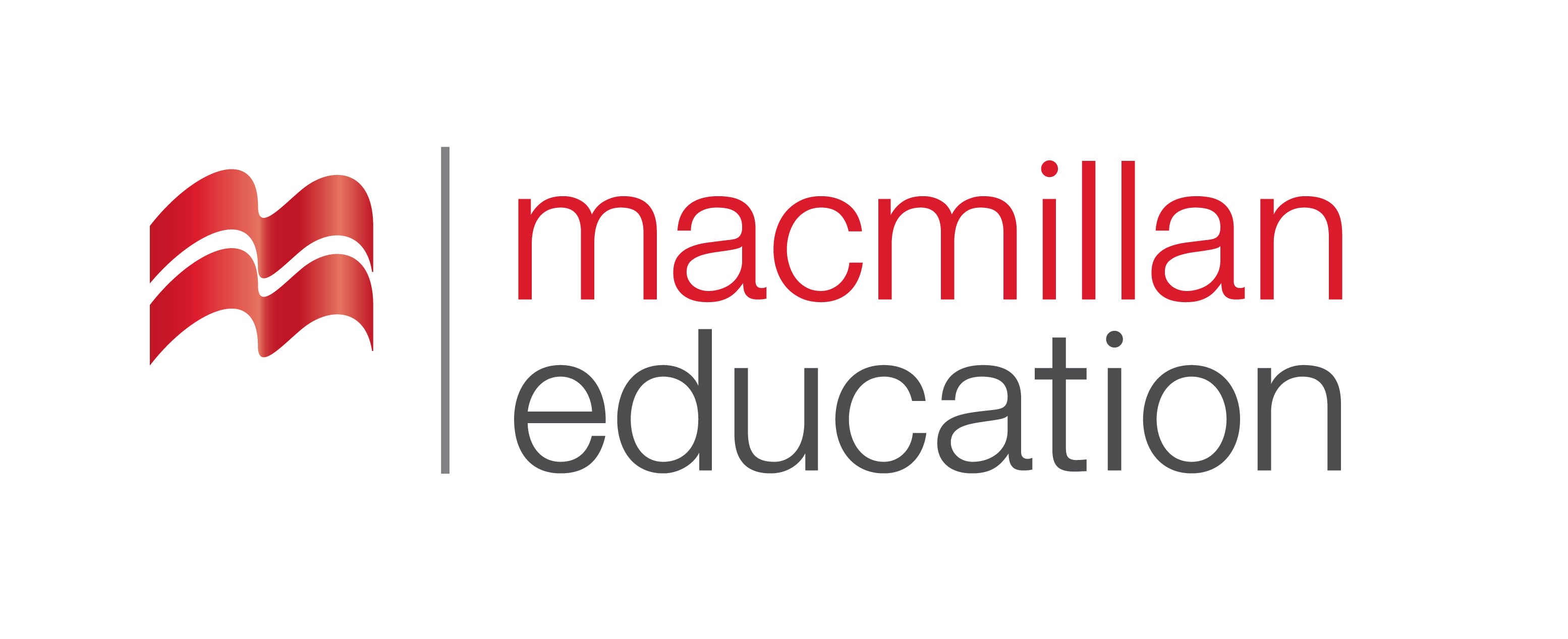 Altruism is helping someone, maybe even someone you don’t know, just because you want to. To illustrate this, if you were to give up a day to build a house for a less fortunate family that you may never meet, that is called altruism. It has nothing to do with you; rather, it’s all about someone else. Other than feeling good, you, the volunteer, don’t really benefit in any major way. It’s been an area of interest for sociologists and psychologists for many years.
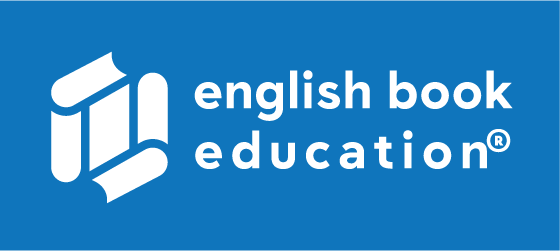 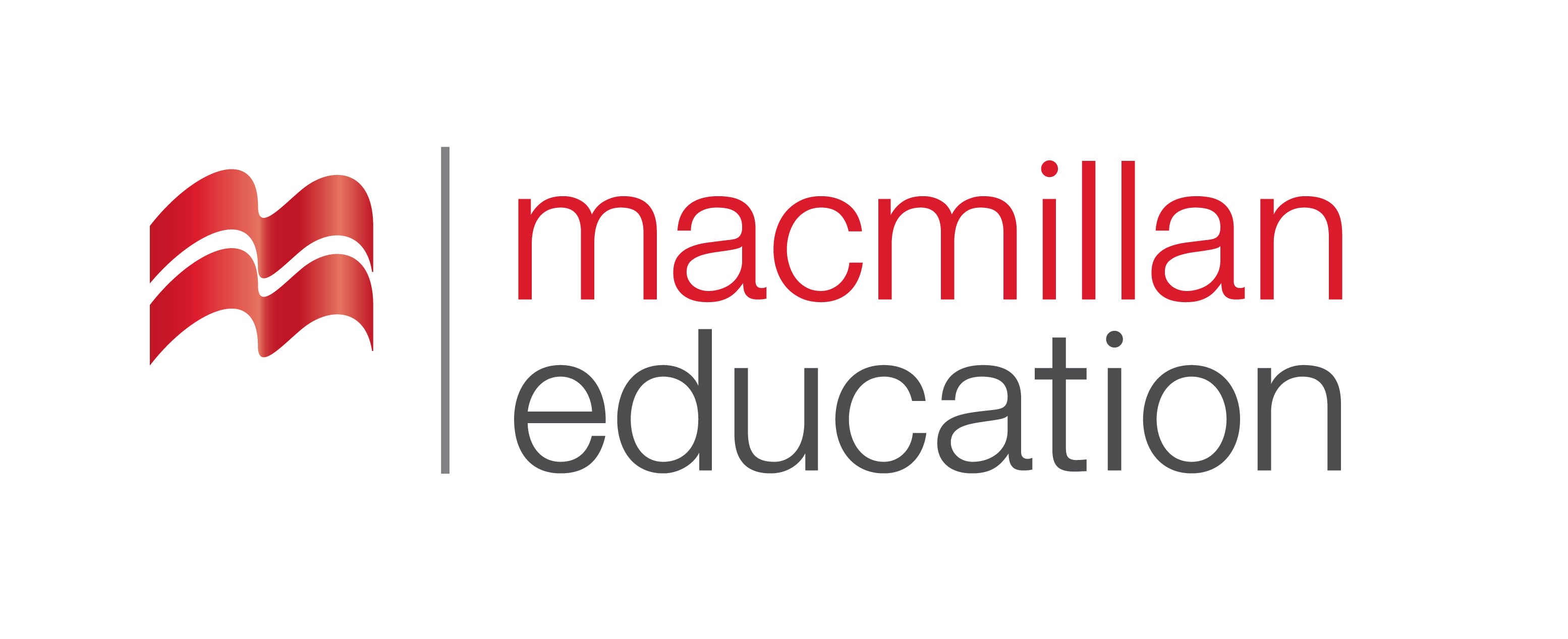 Reading Comprehension
წაკითხულის გააზრება
Community service is always mandatory.
False
Community service is volunteering.
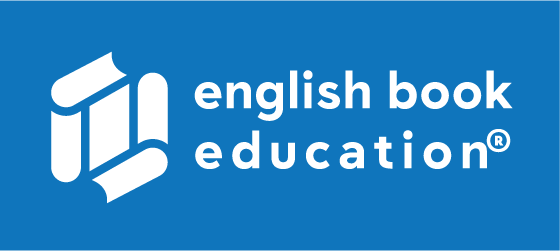 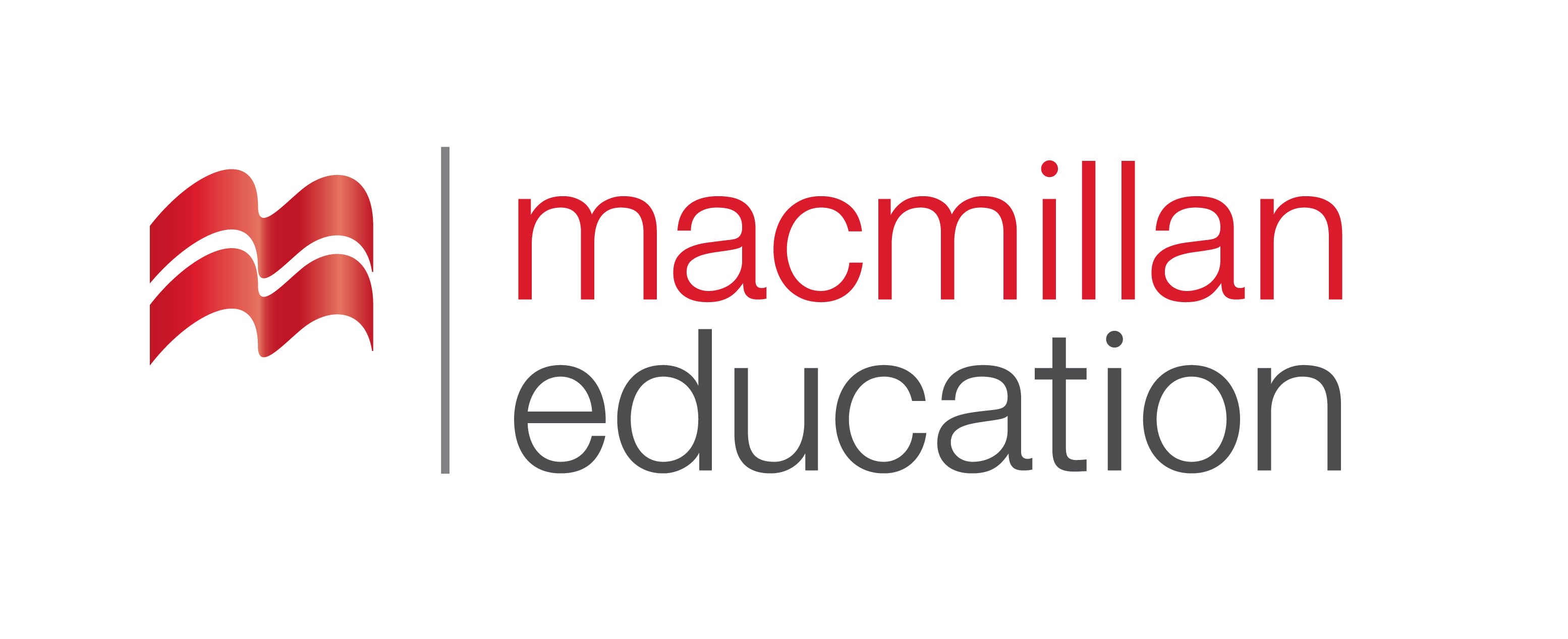 Reading Comprehension
წაკითხულის გააზრება
Community service may include hard work done 
manually.
True
Sometimes volunteers do manual labour like helping build a house or planting trees in a local park.
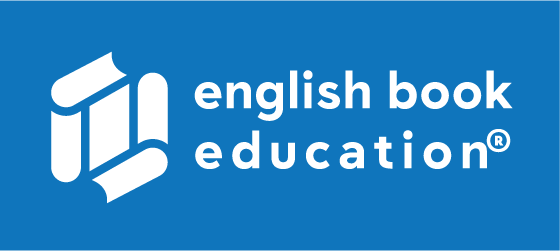 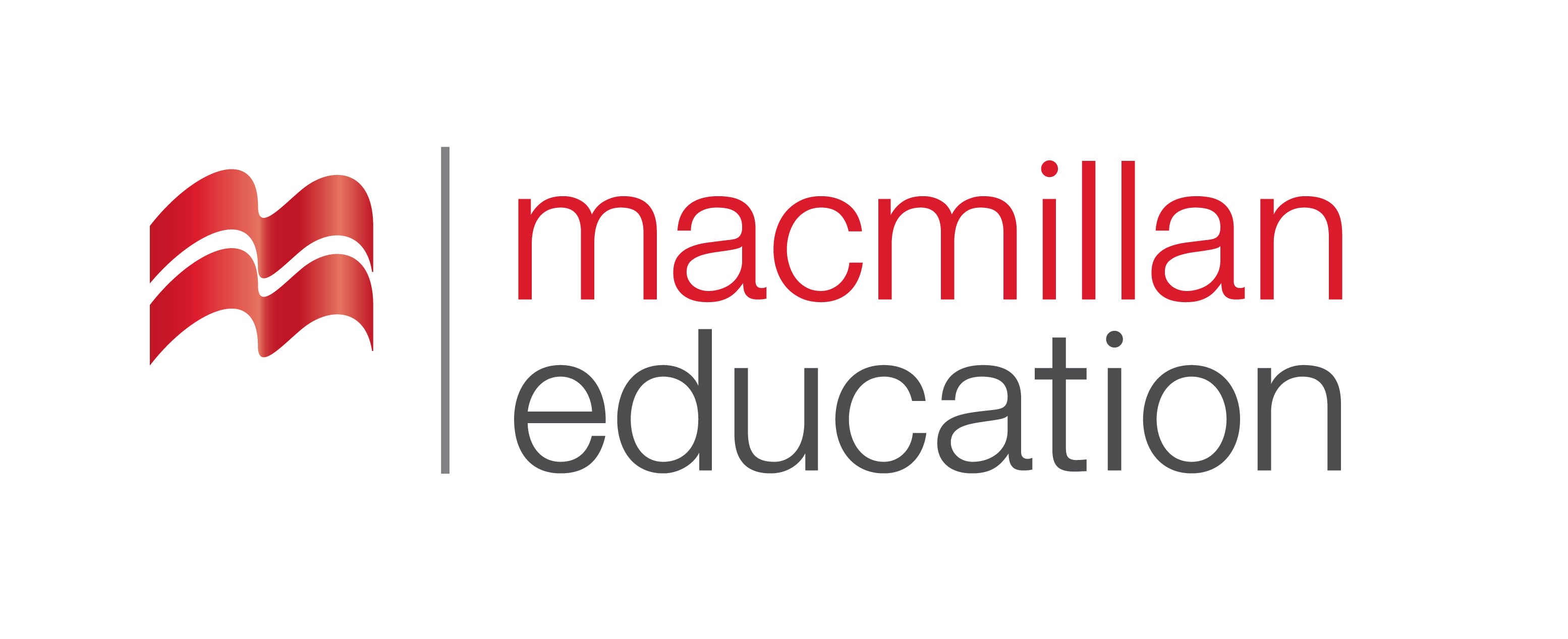 Reading Comprehension
წაკითხულის გააზრება
Volunteers often help people who have some kind of health problems.
True
I have heard of some volunteers reading to the blind or working with children with disabilities.
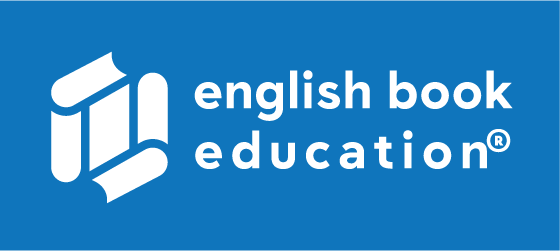 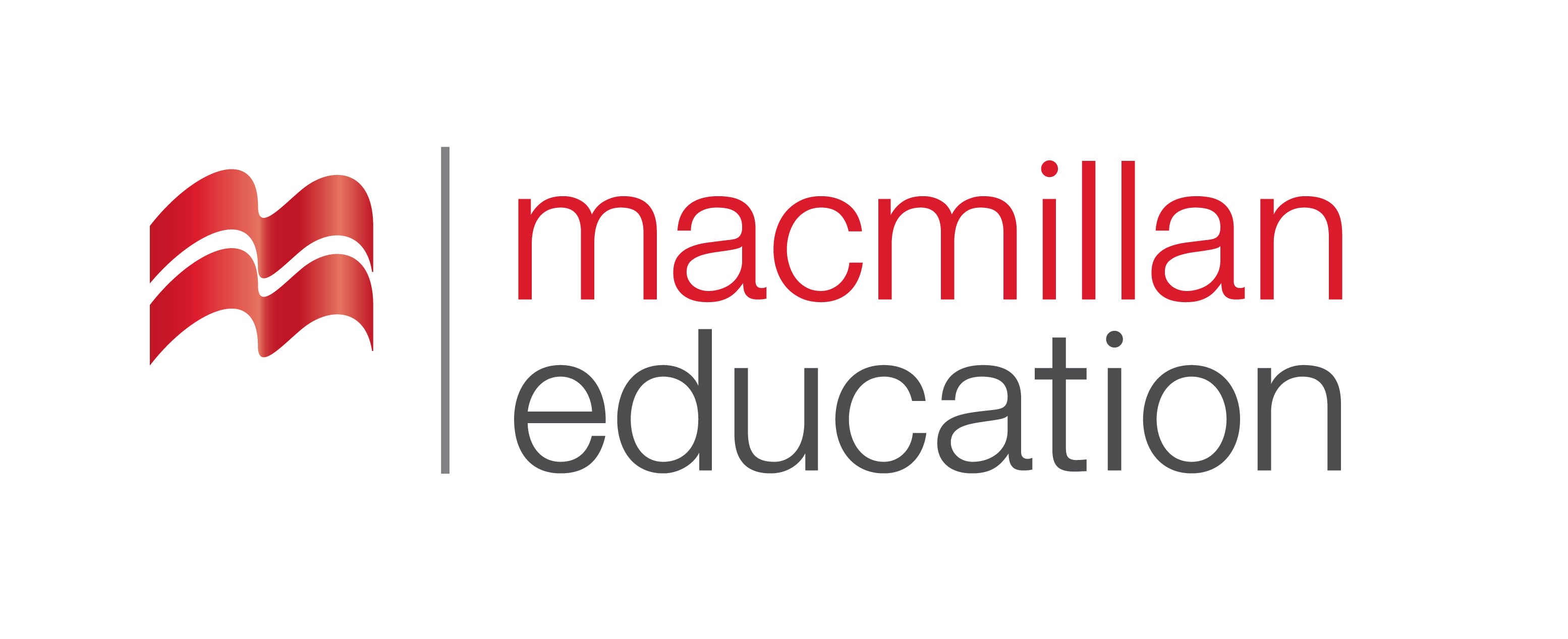 Reading Comprehension
წაკითხულის გააზრება
Altruism is when you have desire to do something beneficial for others.
True
Altruism is helping someone, maybe even someone you don’t know, just because you want to.
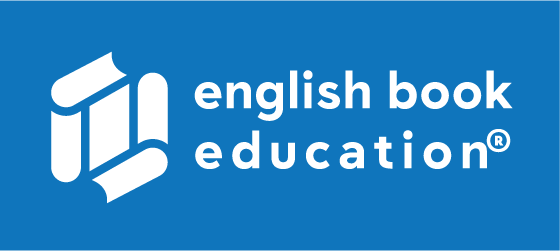 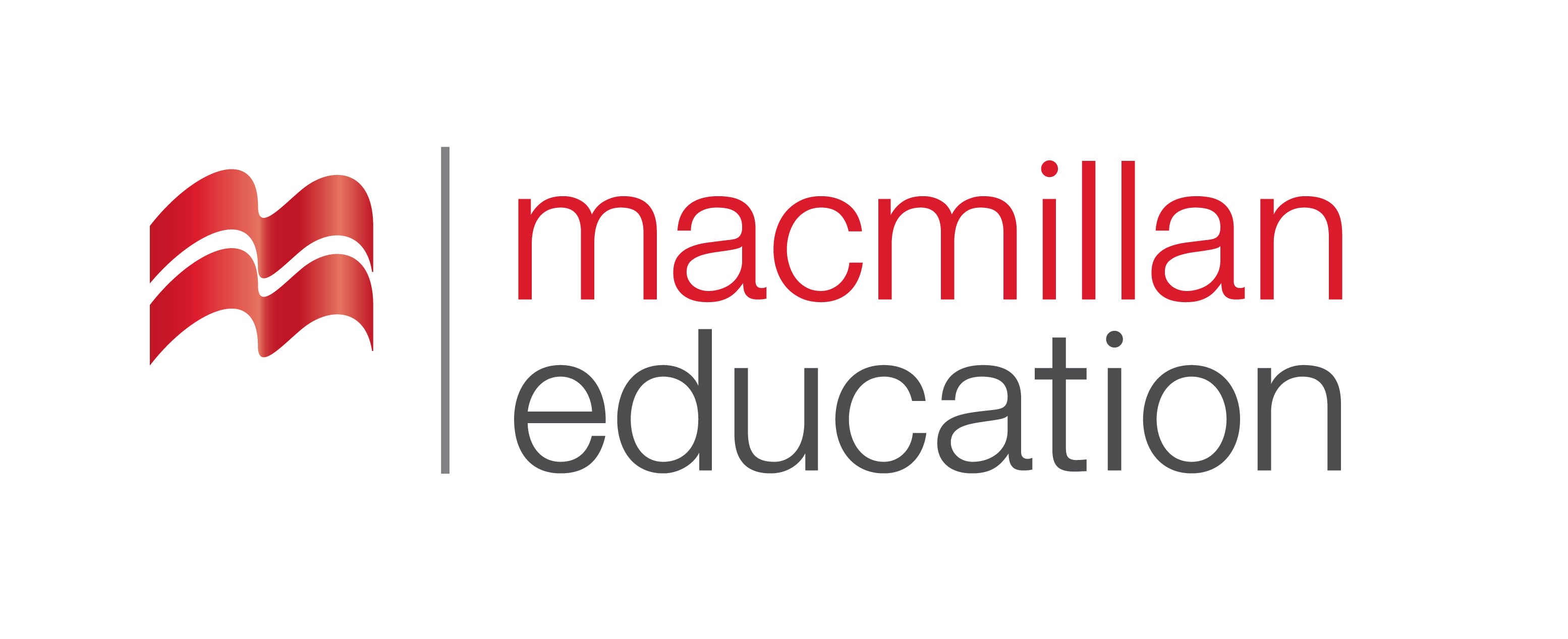 Reading Comprehension
წაკითხულის გააზრება
Altruists always expect something in return for their kindness.
False
Other than feeling good, you, the volunteer, don’t benefit.
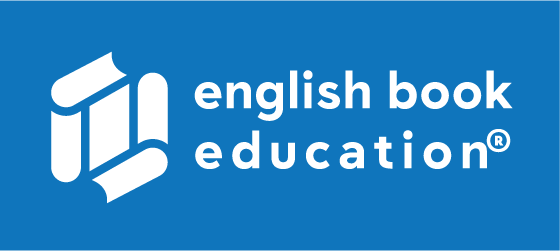 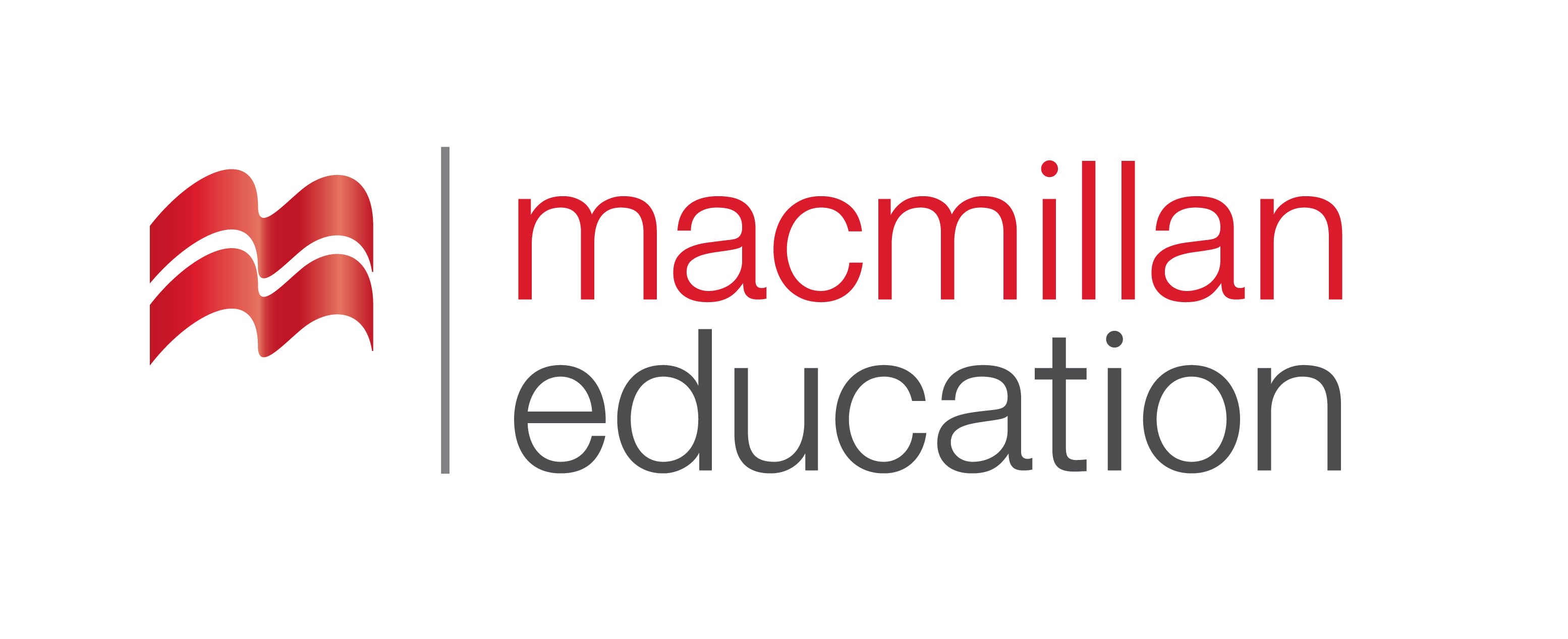 Grammar
გრამატიკა
A lot of volunteers may also work in hospitals.
It could be something very simple, such as providing transportation for people who can’t drive.
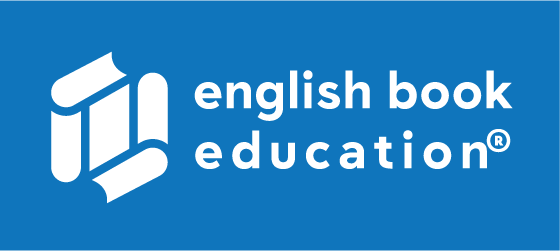 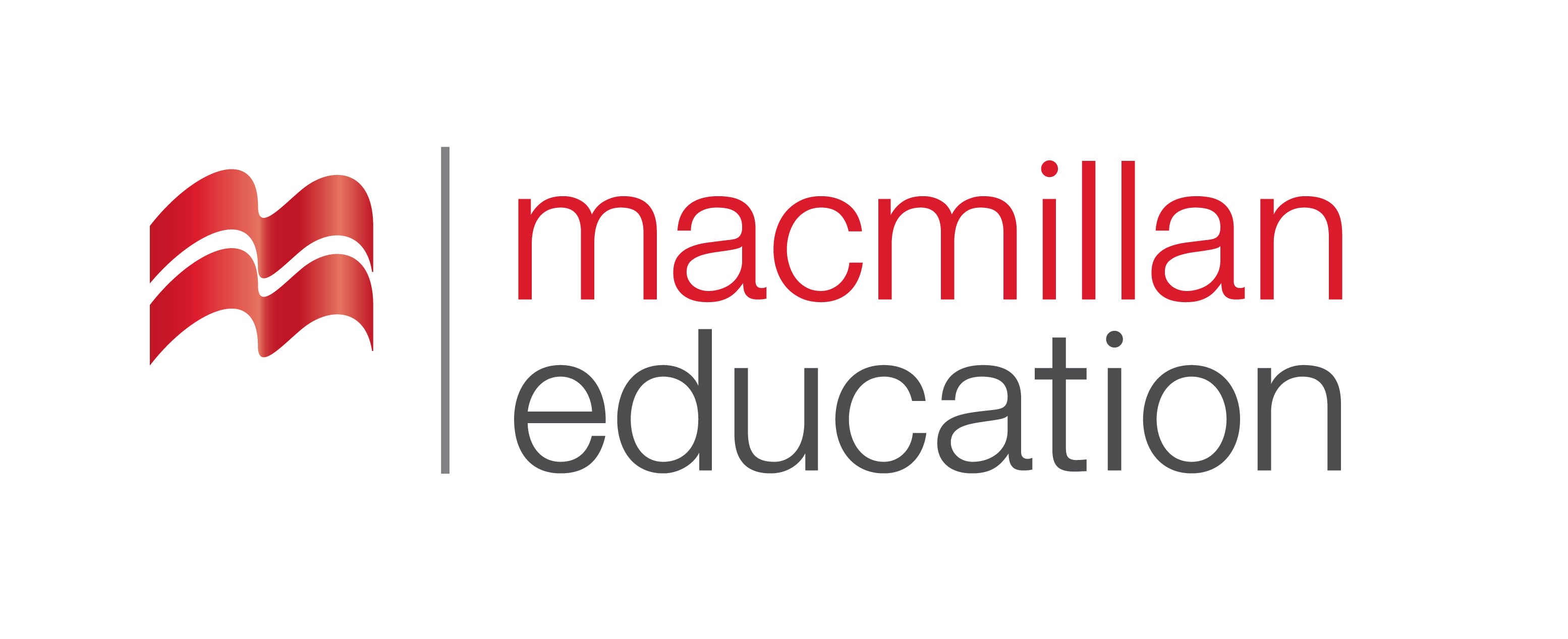 Grammar
გრამატიკა
Modals of Probability

Some modals are used to express how certain a speaker is of something.
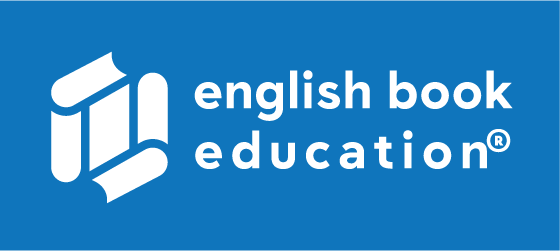 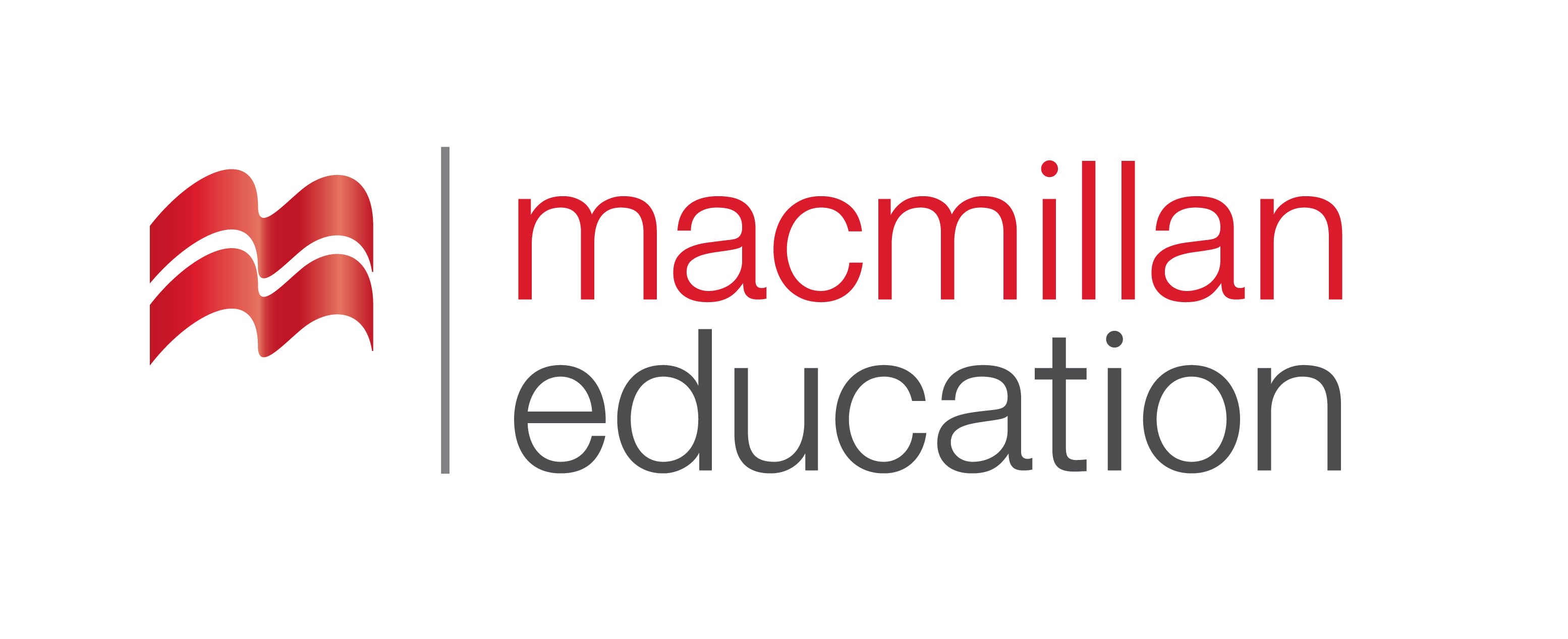 Grammar
გრამატიკა
must

Use must to say, based on some evidence, that there is a very strong likelihood that something is true. 

Many of you have the experience of second – language immersion – you must have strong views on this topic.
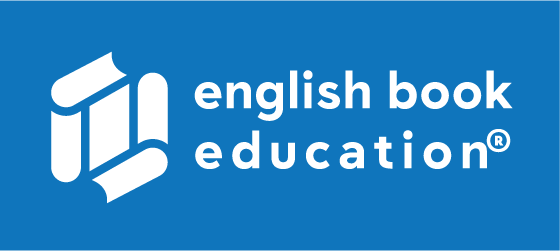 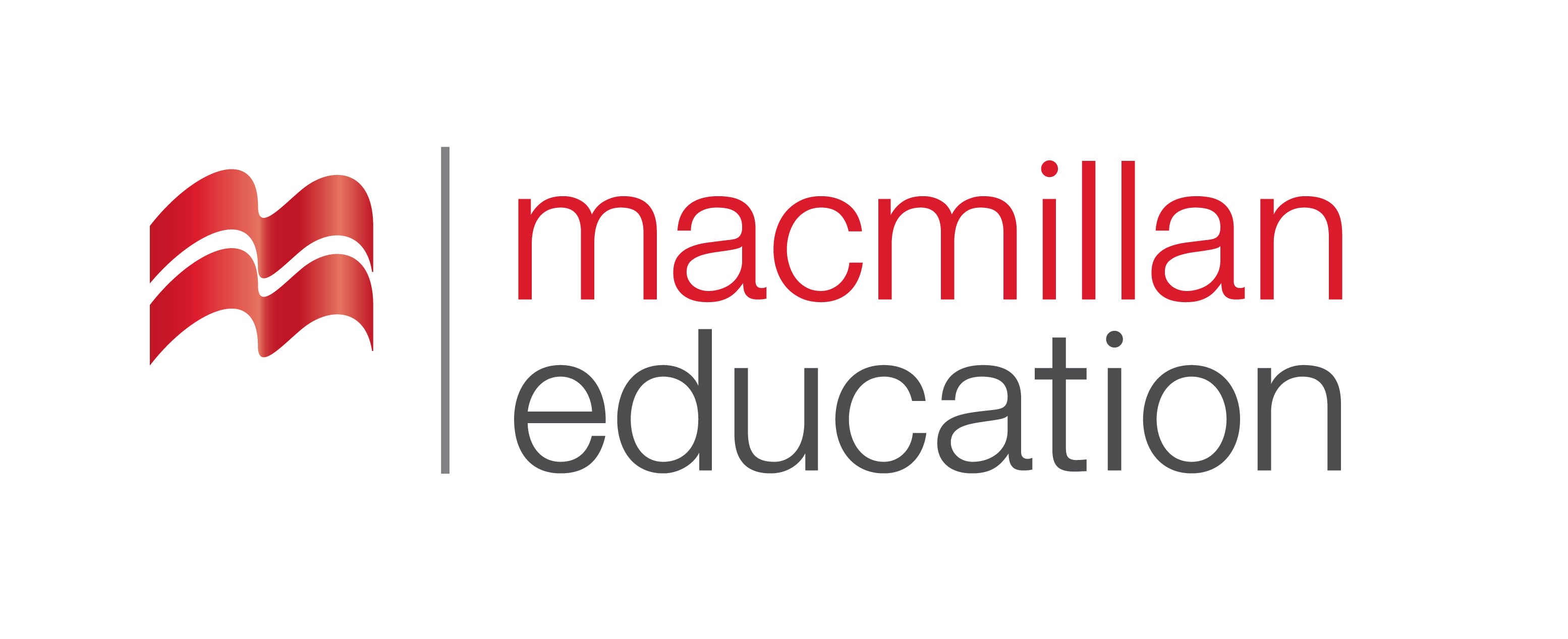 Grammar
გრამატიკა
might, may, and could

Use might, may, or could to say there is a good chance that something is true.

It might be a good place to study.
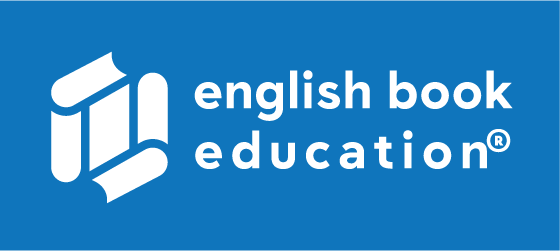 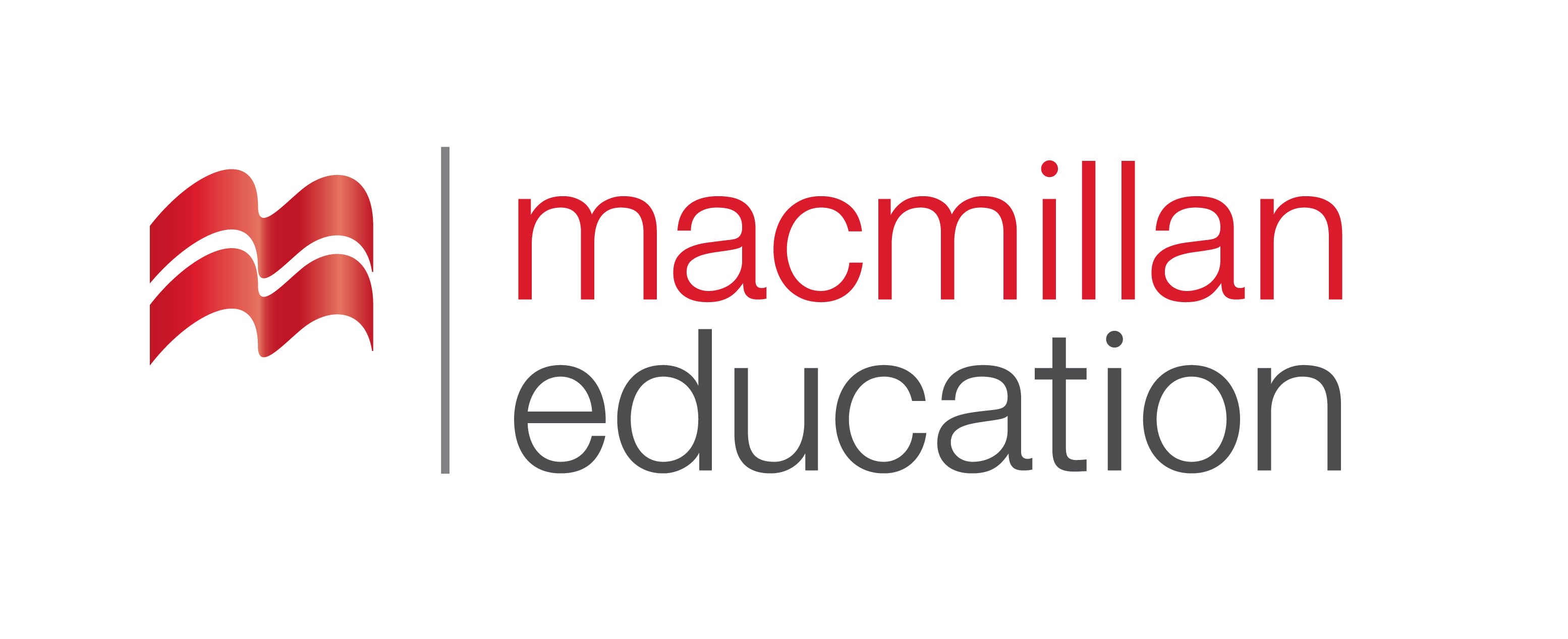 Grammar
გრამატიკა
Could is also used to express just one possibility of many.

 His volunteer placement could be in a hospital, or maybe in a school.
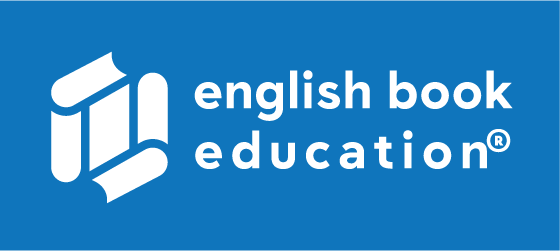 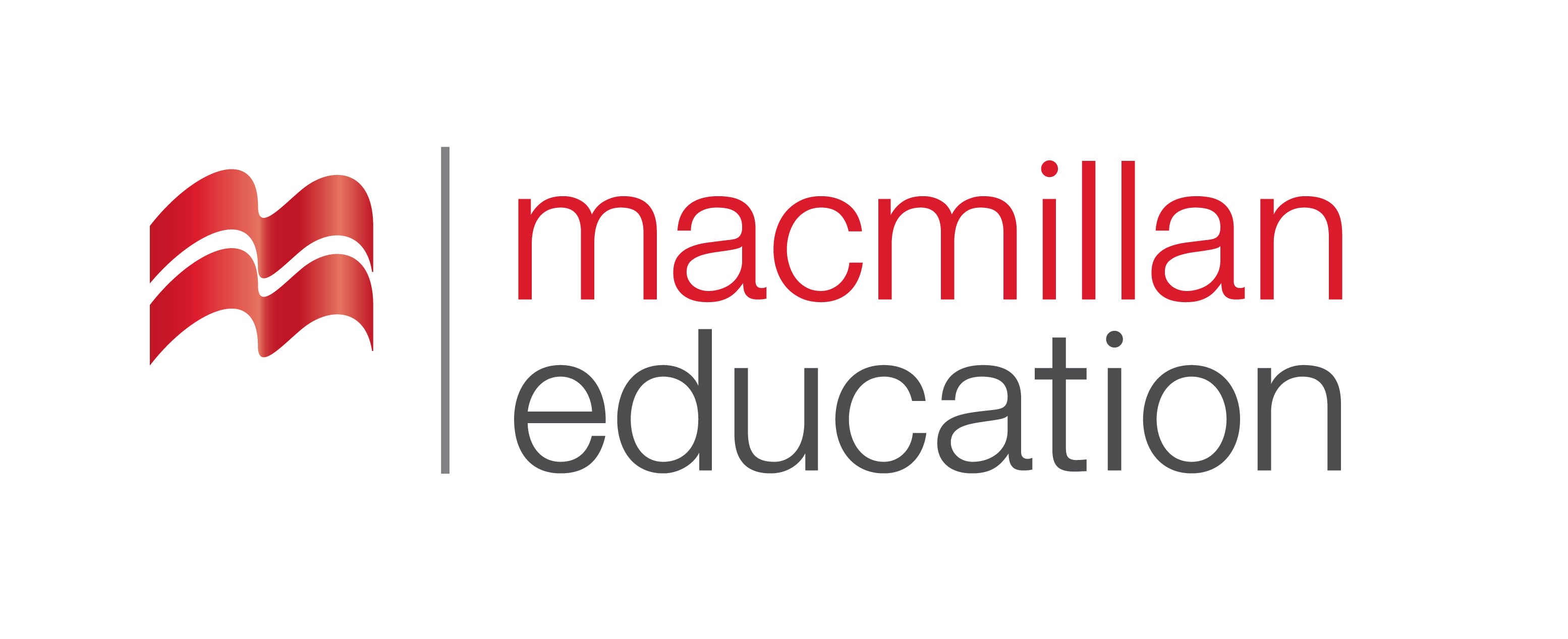 Grammar Activity
გრამატიკის დავალება
You might/must be able to volunteer at the animal  sanctuary. They sometimes need more help.
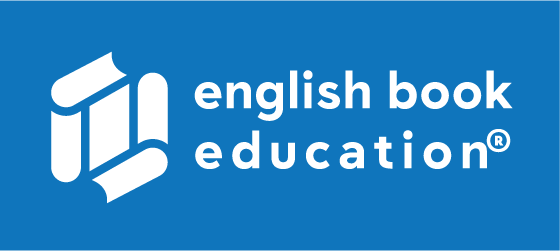 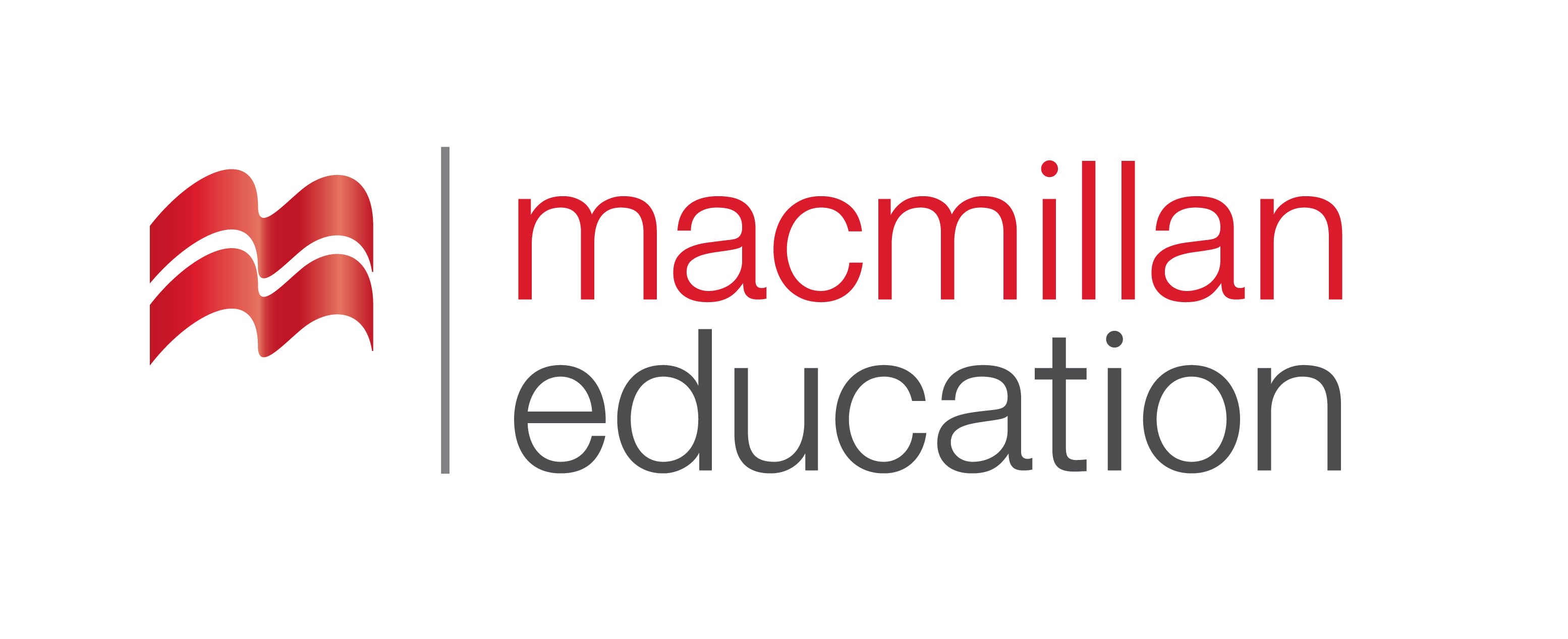 Grammar Activity
გრამატიკის დავალება
Jana worked for 16 hours straight. She must/could be exhausted.
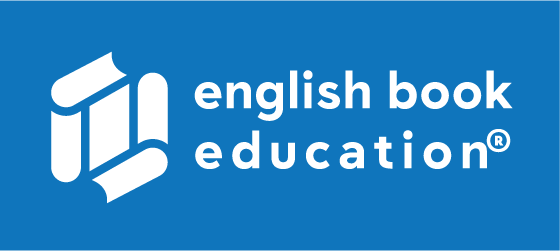 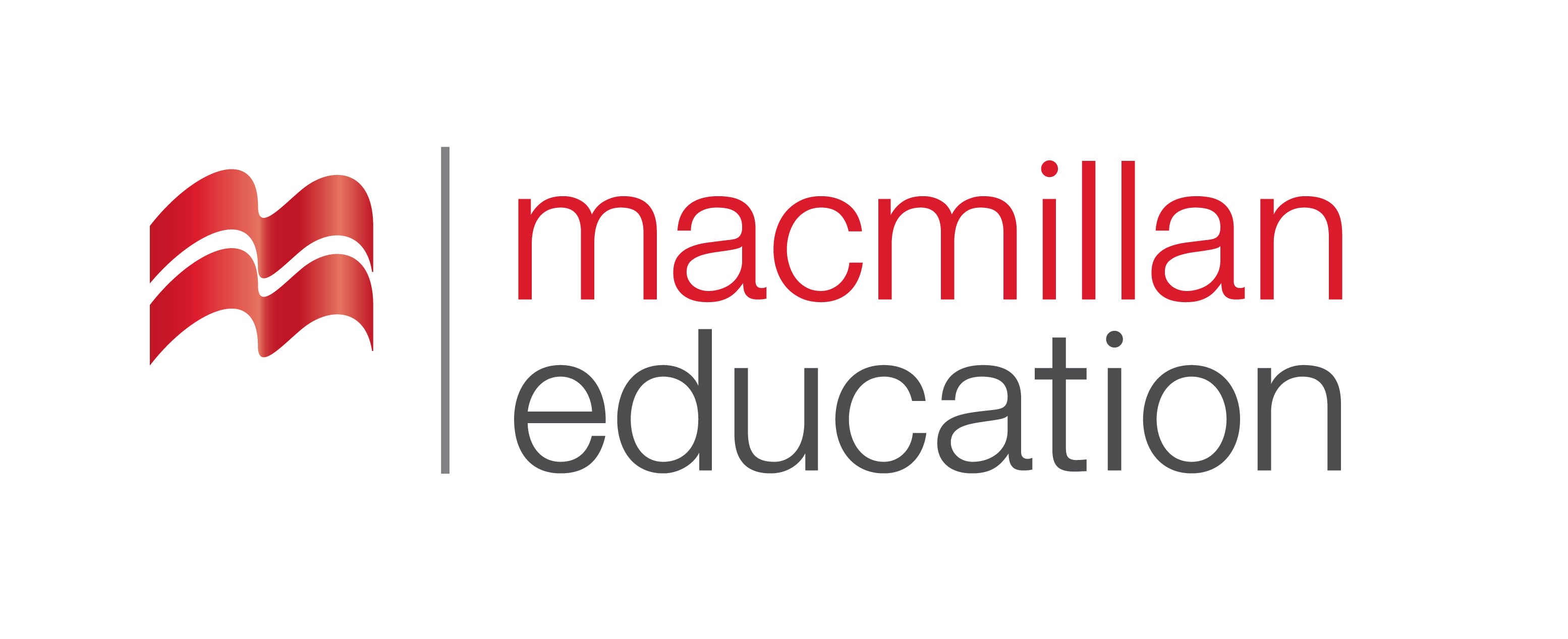 Grammar Activity
გრამატიკის დავალება
Peter may/could be at the mall, the park, or even at work – I have no idea.
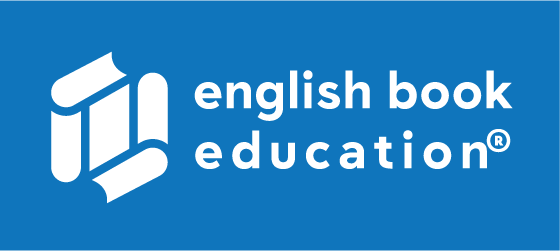 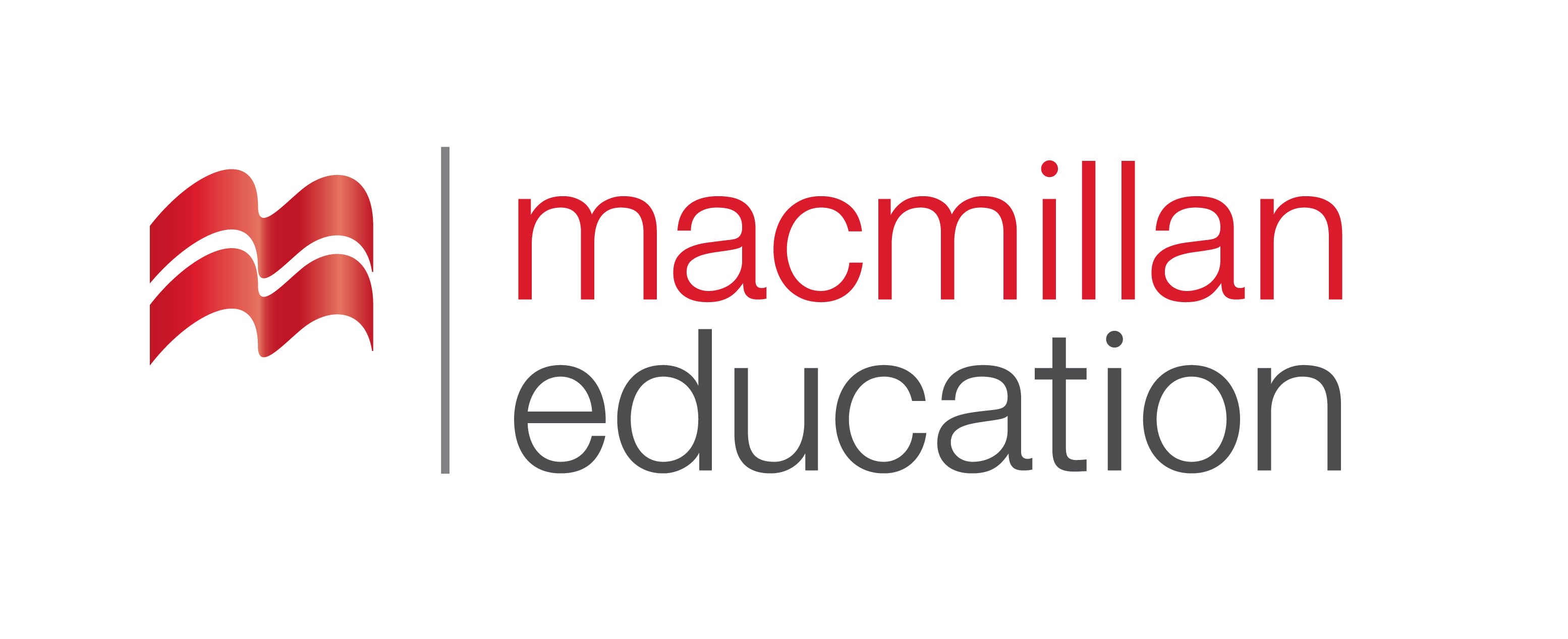 Grammar Activity
გრამატიკის დავალება
Kenneth must /may be really upset about his test score. He got an F.
Vocabulary
Summary                     
 გაკვეთილის შეჯამება
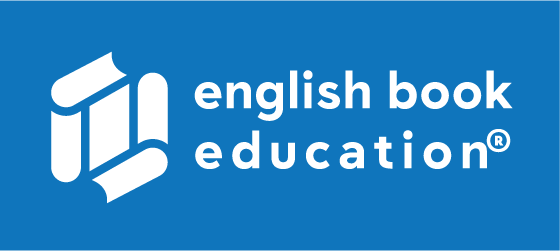 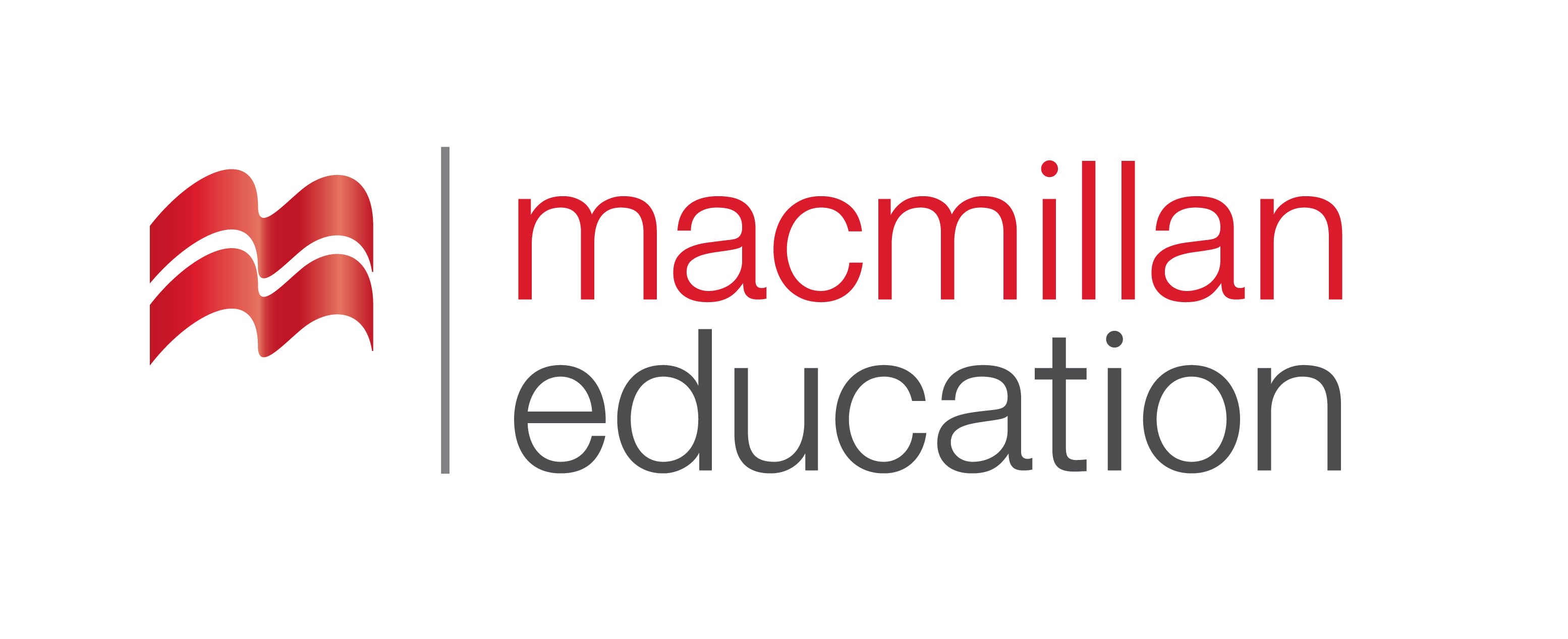 Reading  about Community Service
Grammar:   Modals of Probability
Sociology
სოციოლოგია
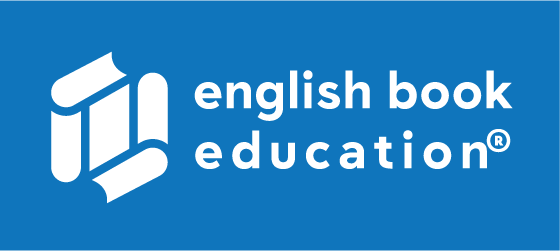 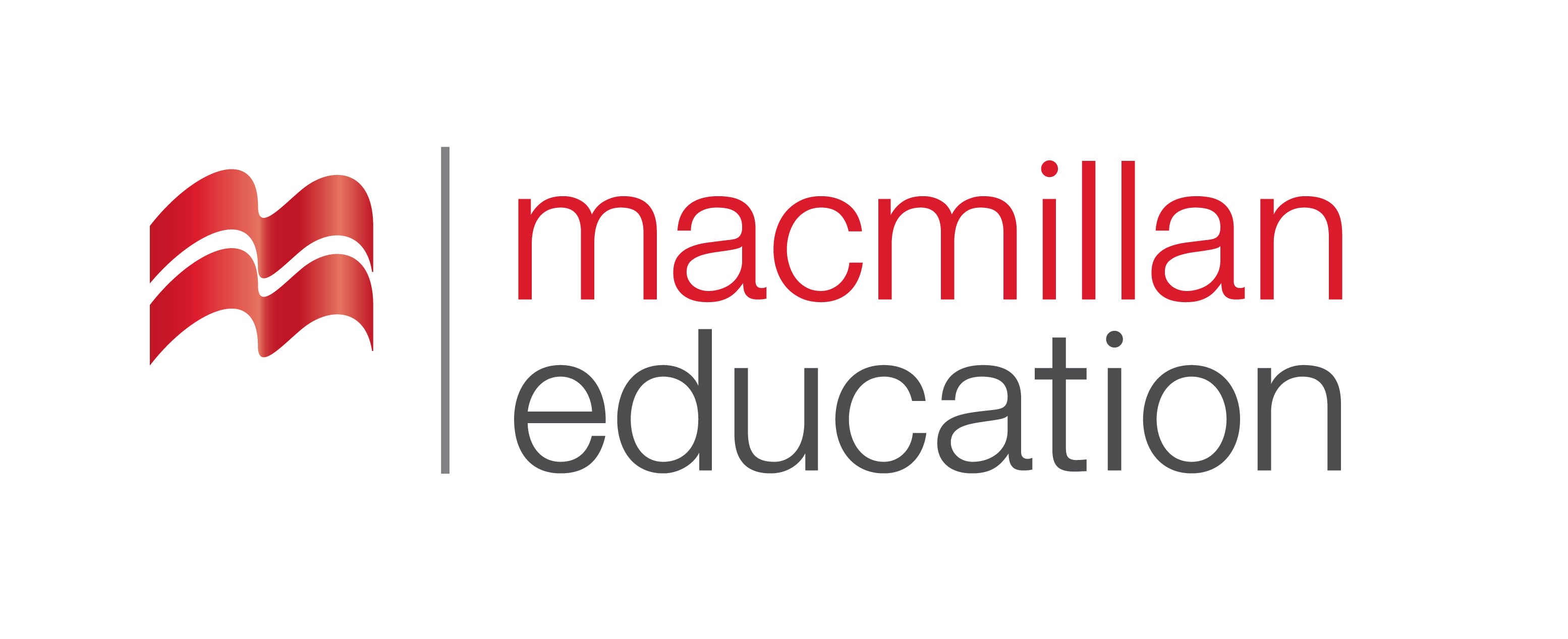 Homework 
საშინაო დავალება
Write about something beneficial you have ever done for the community you belong to.
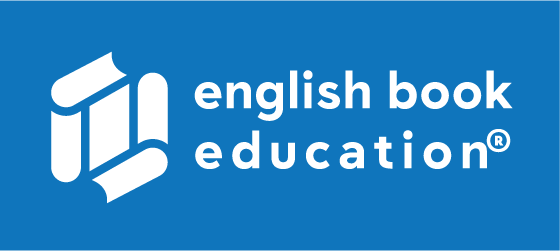 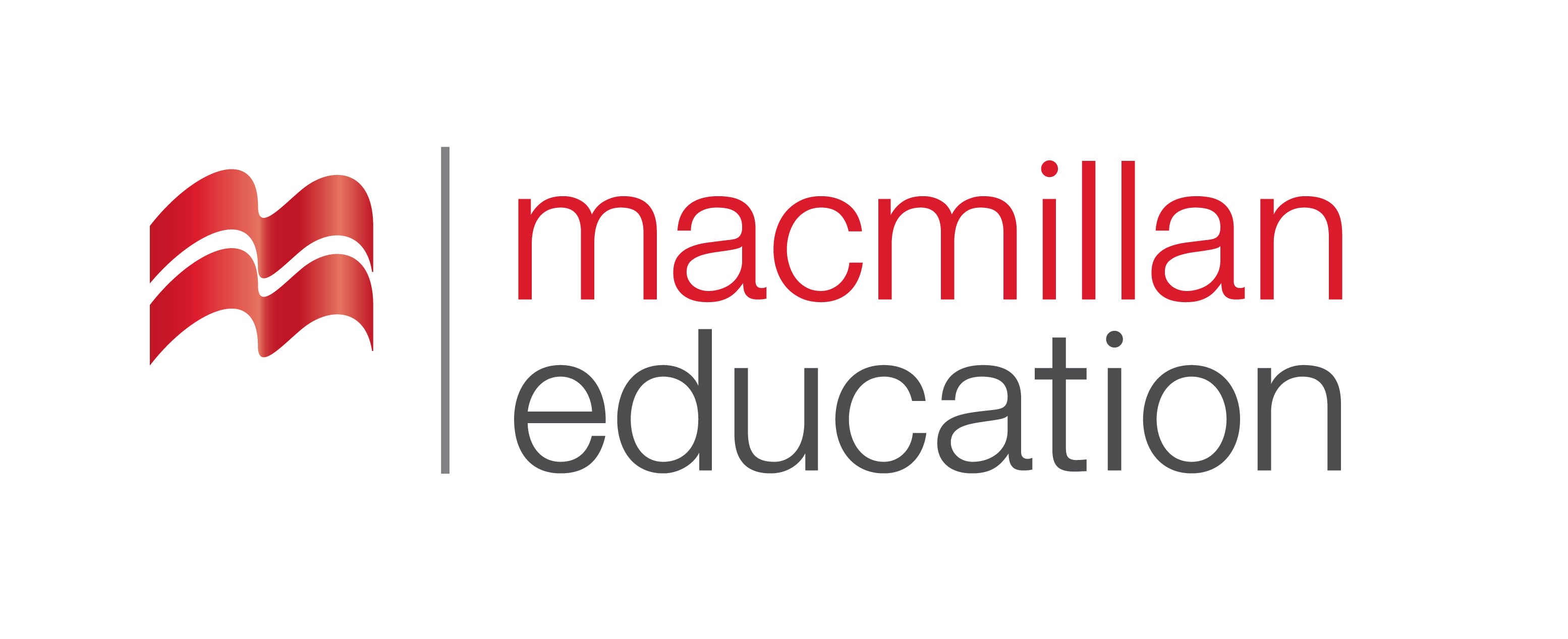 Homework 
საშინაო დავალება
MODEL ANSWER:

When I was a teenager, I volunteered my time to help a charity organisation in my city to take phone calls for donations of money from the public to their charitable cause.  People sometimes ask me why I did it. I tell them that I did it out of an altruistic desire.  I wanted to help the cause very much. It was to help children that came from poor families to have a better Christmas.  Food, gifts, and necessary items would be bought for them at Christmas time, and then delivered to as many poor families as was possible.